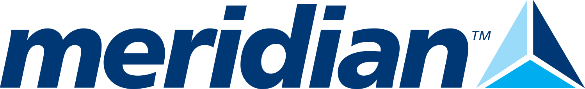 INTRODUCINGICE & WATER DISPENSERS
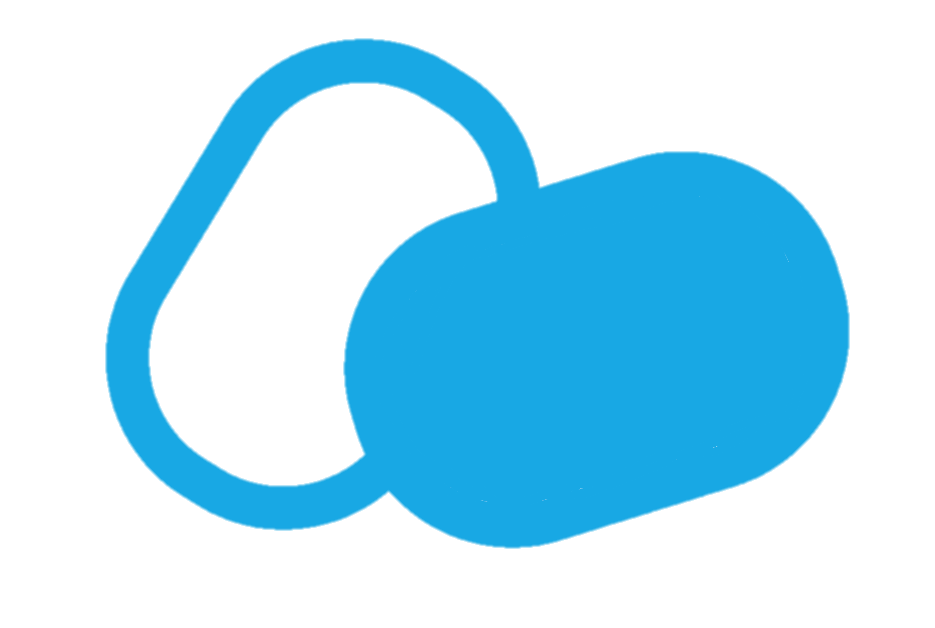 SUPERIOR RELIABILITY, EASIER CLEANABILITY, ENHANCED SERVICEABILITY.
Meridian™ Ice & Water Dispensers
Reliable, Sanitary Operation:Touch-Free and Push-Button models available
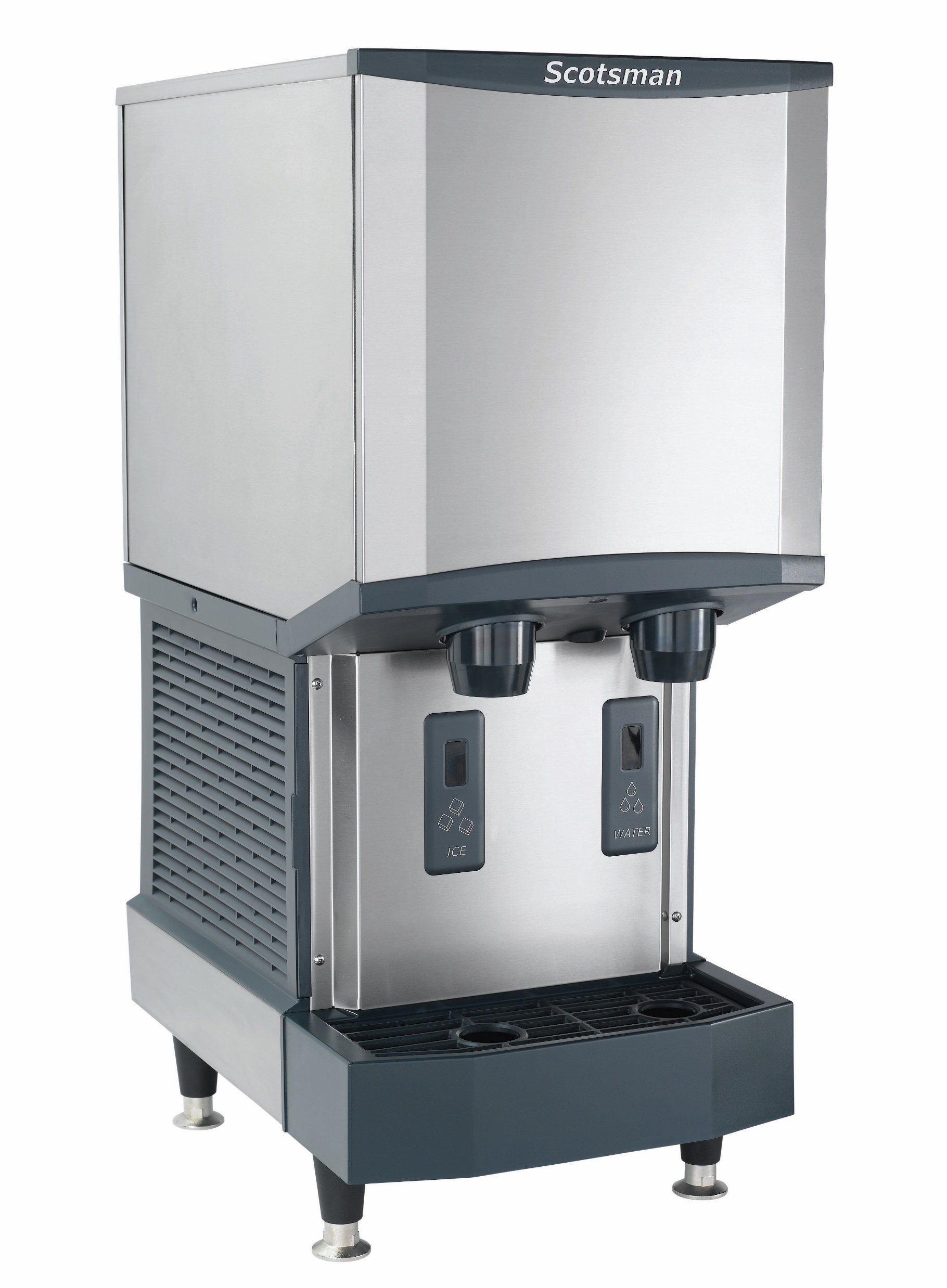 Born out of extensive market research, Meridian™ was developed with space, production and installation in mind — combining Scotsman’s trusted reliability, intuitive cleanability and time-saving serviceability with new innovations to deliver the softest, most satisfying ice on the market.
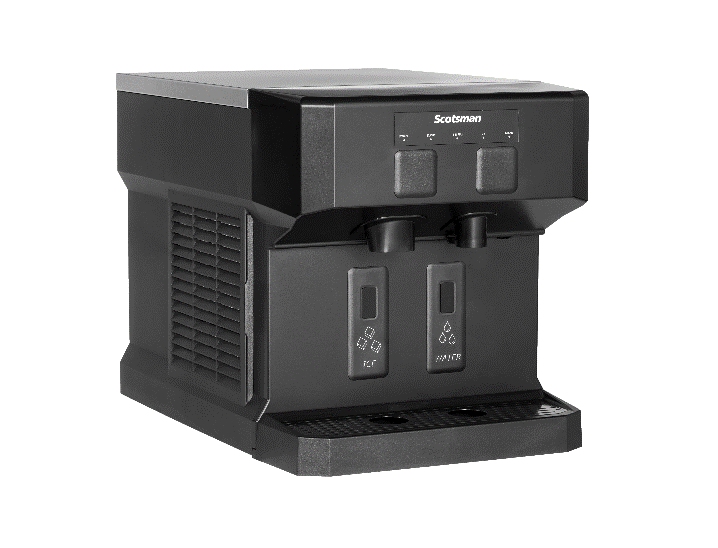 Ice & Water Dispensers: Overview
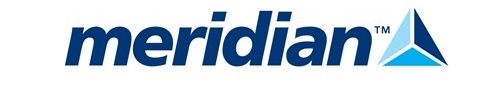 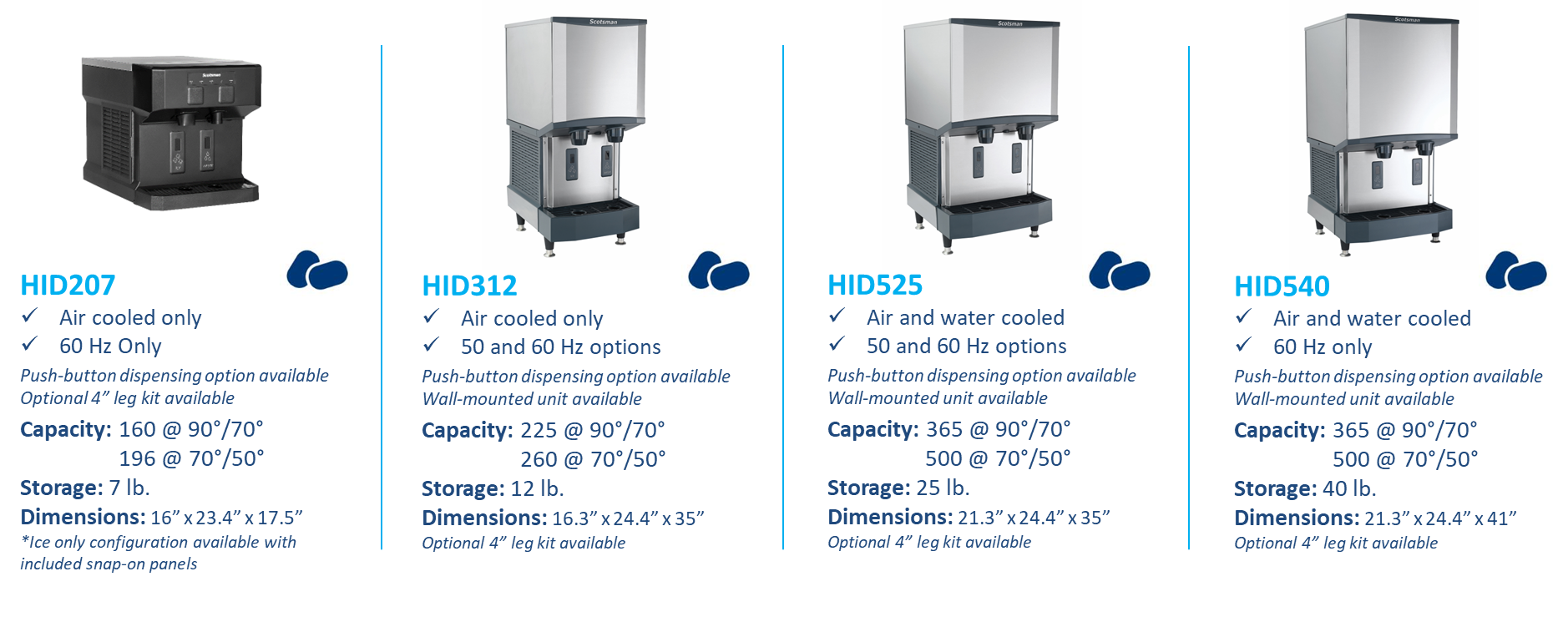 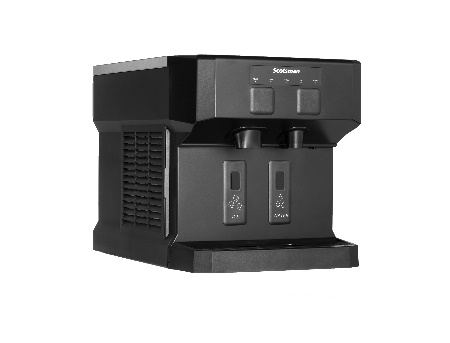 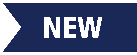 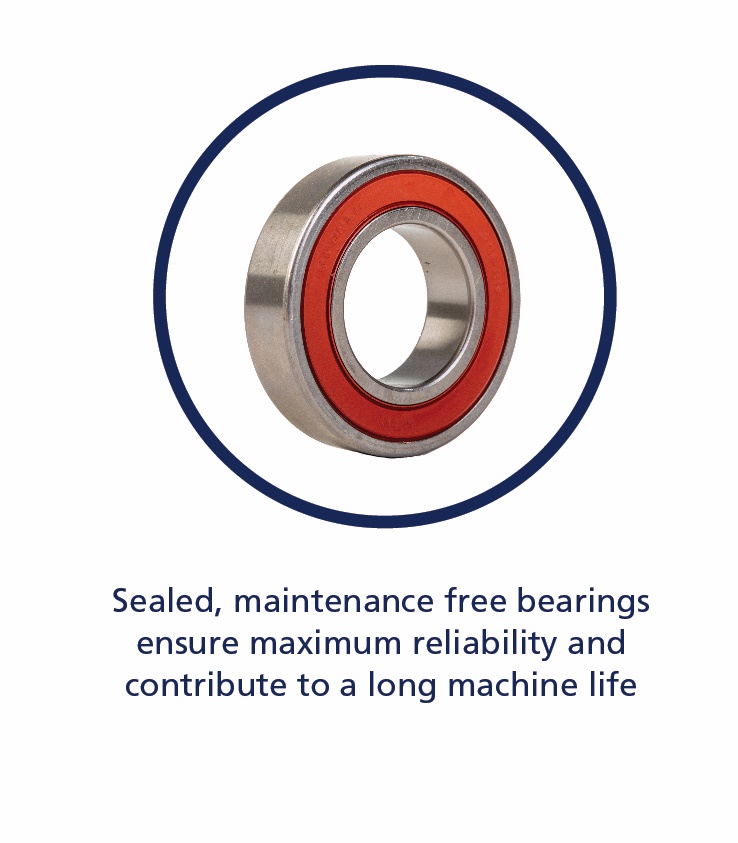 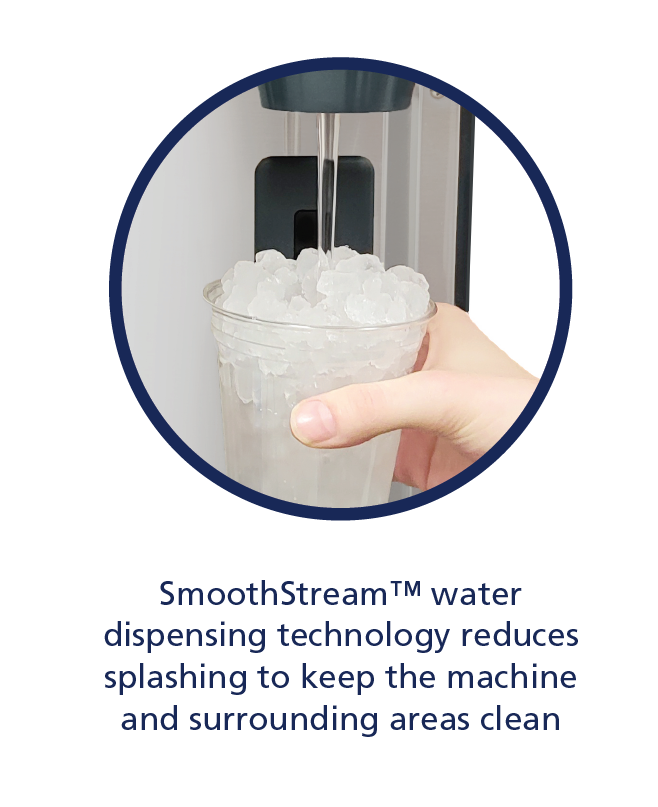 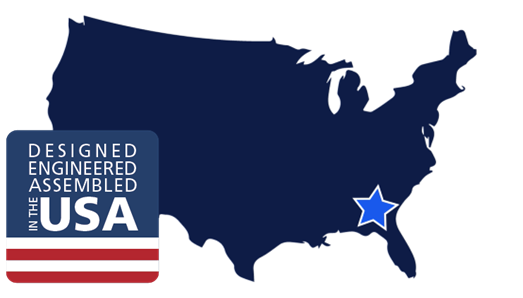 All models include power cord with NEMA 5-15P plug
COMPACT
TRADITIONAL
Ice & Water Dispensers: Overview
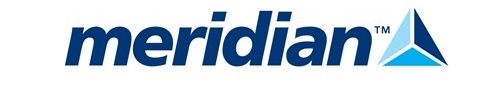 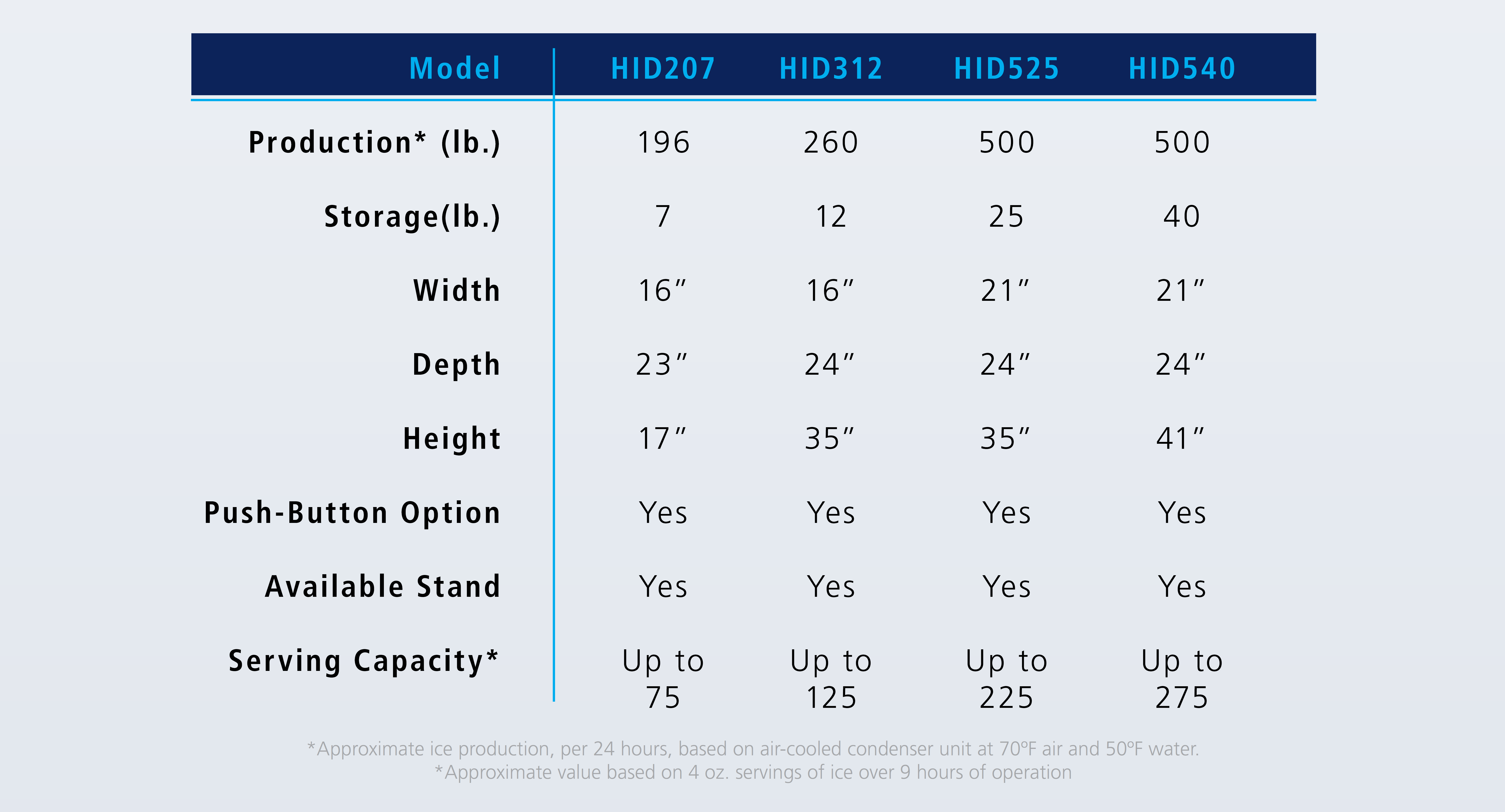 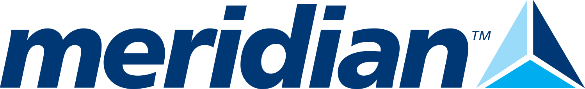 INTRODUCING: HID207COMPACT ICE & WATER DISPENSERS
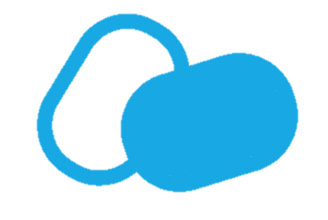 VERSATILE, EMPHASIZING HEALTH & WELLNESS WITH SIMPLE OPERATION & SUPERIOR RELIABILITY.
HID207: Overview
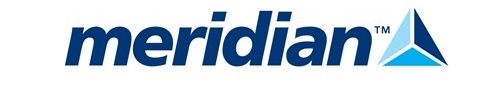 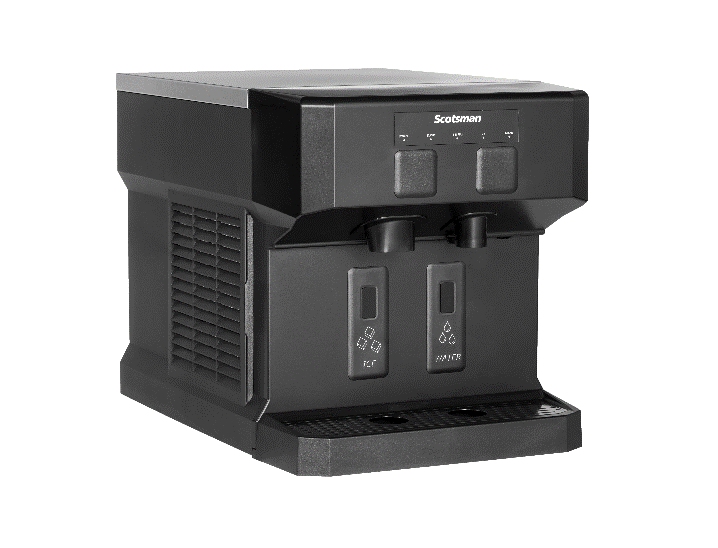 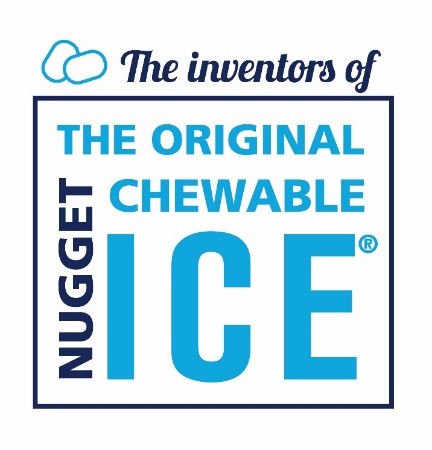 Operational Excellence

Dispenses Original, Chewable Nugget Ice
Smallest, softest, most chewable nugget ice
Up to 20% softer than competition for optimal mouthfeel
Environmental Responsibility
Quiet operation for increased comfort in workplace or hospitality environments 
Due to improved condenser fan and elimination of noisy harvest cycles
Uses R-290 refrigerant with zero ozone depletion potential, low GWP
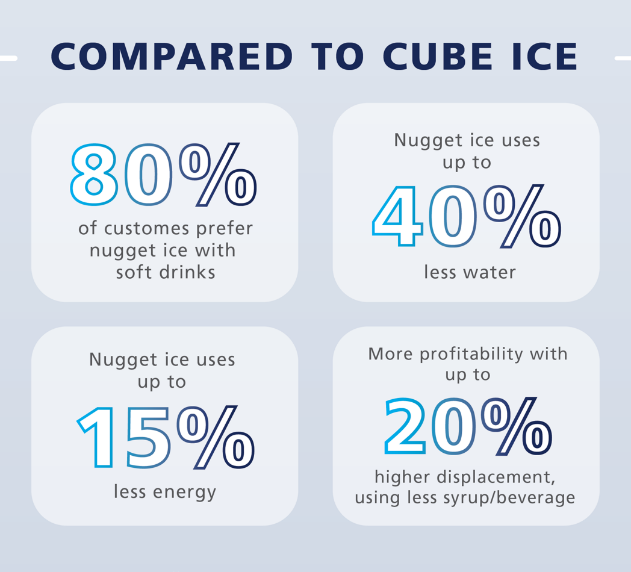 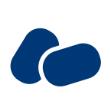 HID207
Air-Cooled Only
60 Hz Only

*Ice only configuration available with included snap-on panels















Capacity: 160 @ 90°/70°
                                  196 @ 70°/50°
Storage: 7 lb.
Dimensions: 16” x 23.4” x 17.5”
Optional 4” leg kit available
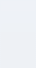 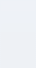 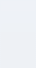 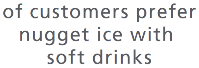 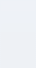 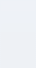 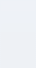 HID207ABX-1
HID207AX-1
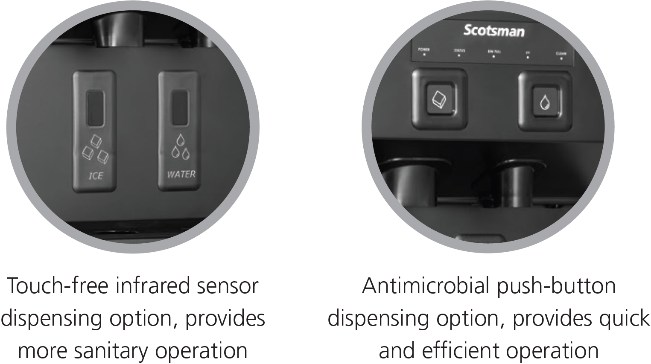 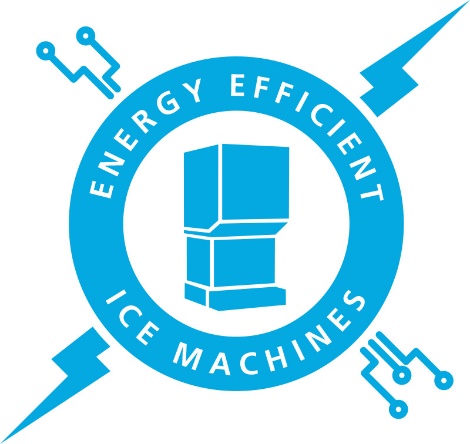 Includes 6’ power cord with NEMA 5-15P plug
HID207: Health & Wellness
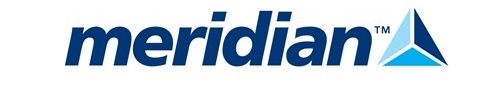 Health & Wellness

UV-LED Sanitation
Internal UV module actively treats intake to ensure clean, refreshing ice and water

Sanitary Design
AgION® antimicrobial technology is molded into key components to help inhibit the growth of microbes, bacteria, mold, and algae
Sealed refrigeration system minimizes outside airborne contamination

Easily Removeable Components
Fully removable air filter, chutes, sink, grill, and bin allow for easy cleaning and maintenance

Purpose-Built Spout Design
Angled front housing provides visibility and easy access for cleaning of spouts and splash panel
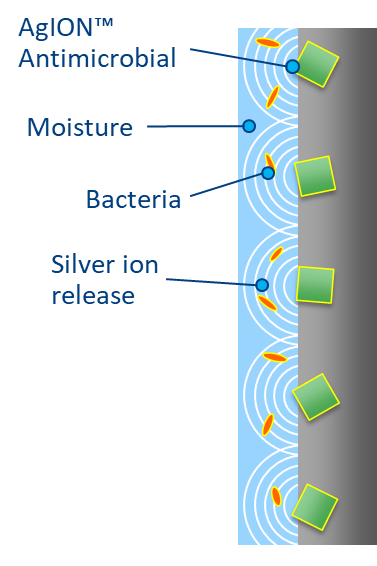 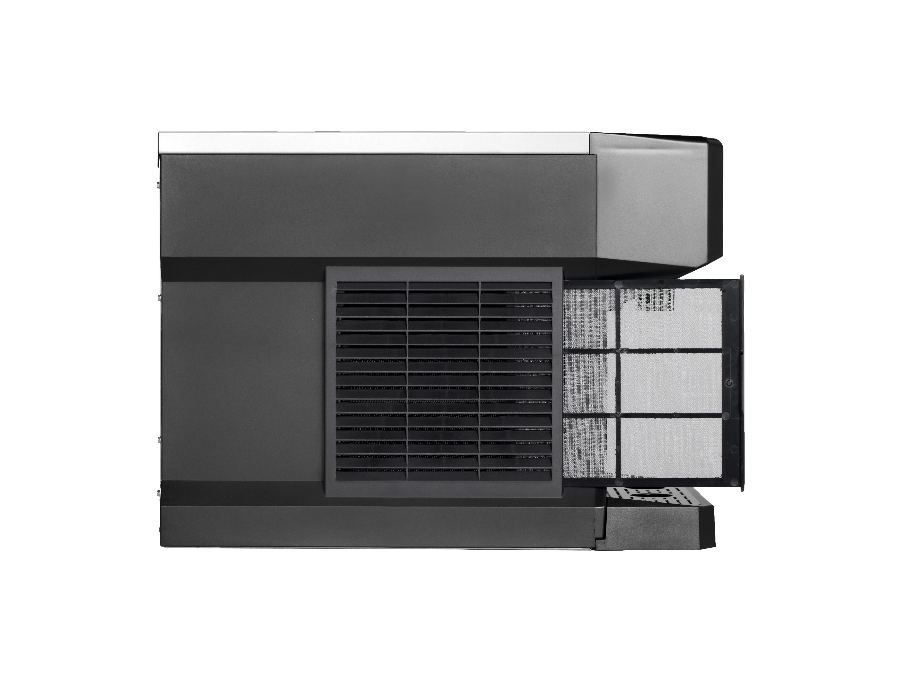 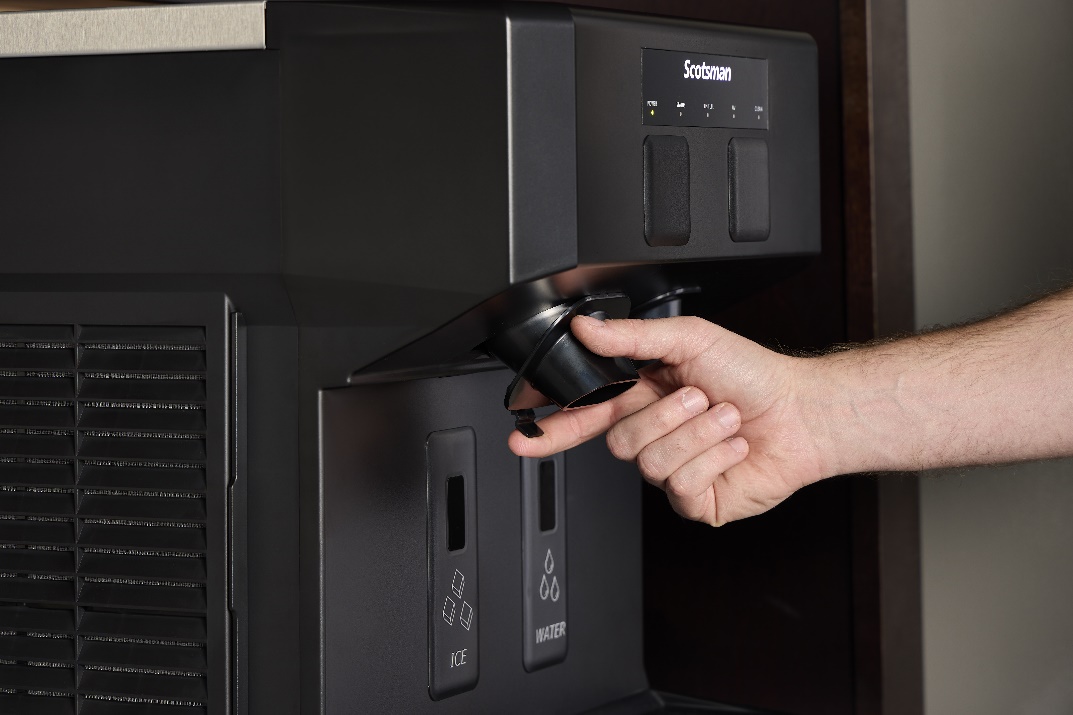 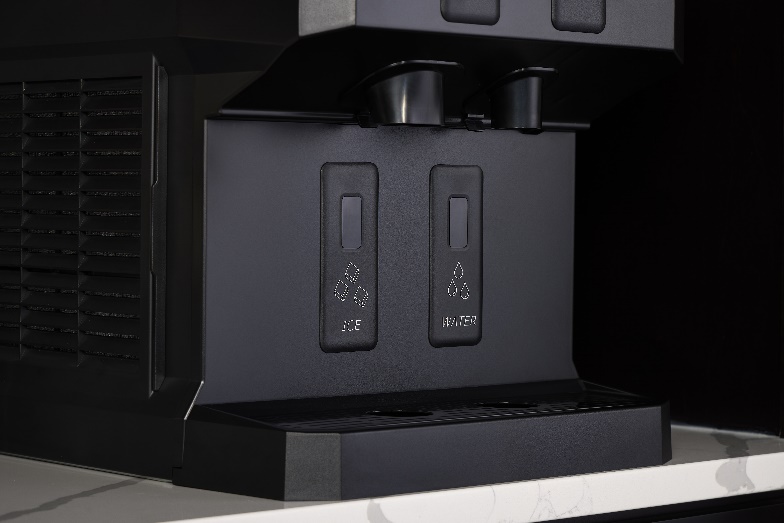 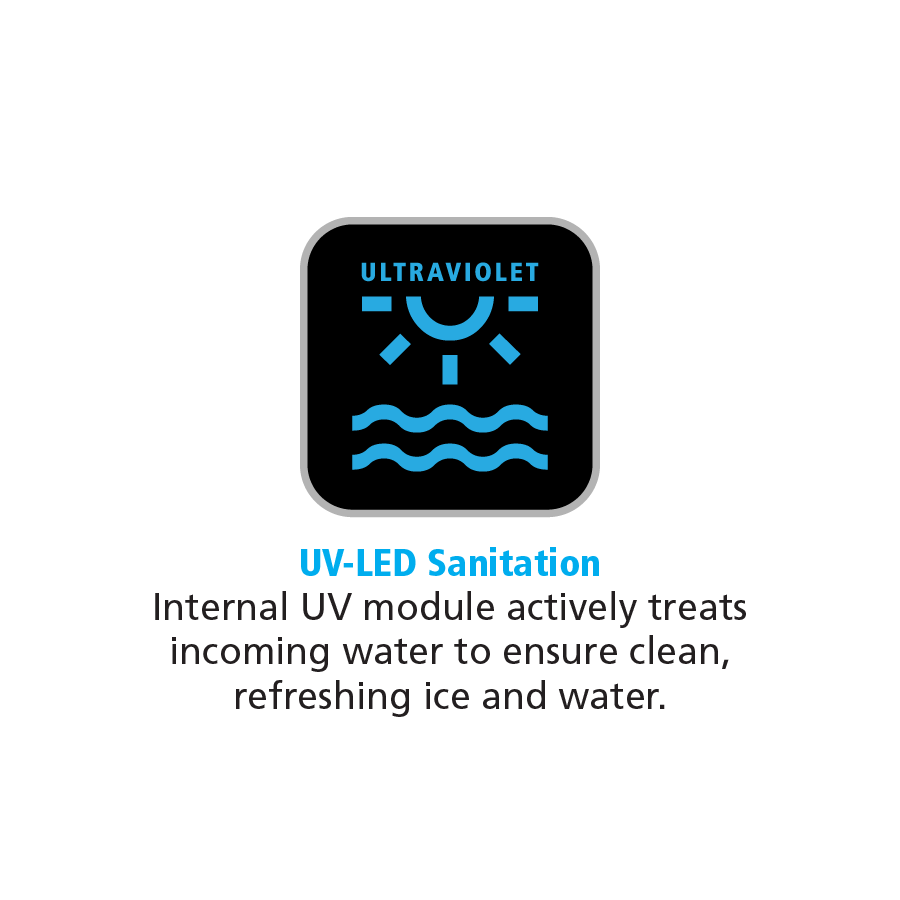 HID207: Ease of Use
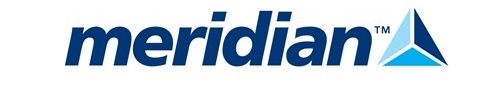 Ease of Use

AutoAlert™ Indicator Panel
Intuitively displays relevant machine status that is visible across the room

SmoothStream™ Water Dispensing Technology
Combined with illuminated dispensing   to reduce splashing while keeping the machine and surrounding areas clean

Compact Design
Features unique contoured sides for enhanced breathability and tight installs
Recessed utility chase for tight installs

ADA Compliant Dispensing Area
Touch-free and push-button models  meet ADA reach range requirements

Flexible Configuration
Ice only configuration available with included snap-on panels
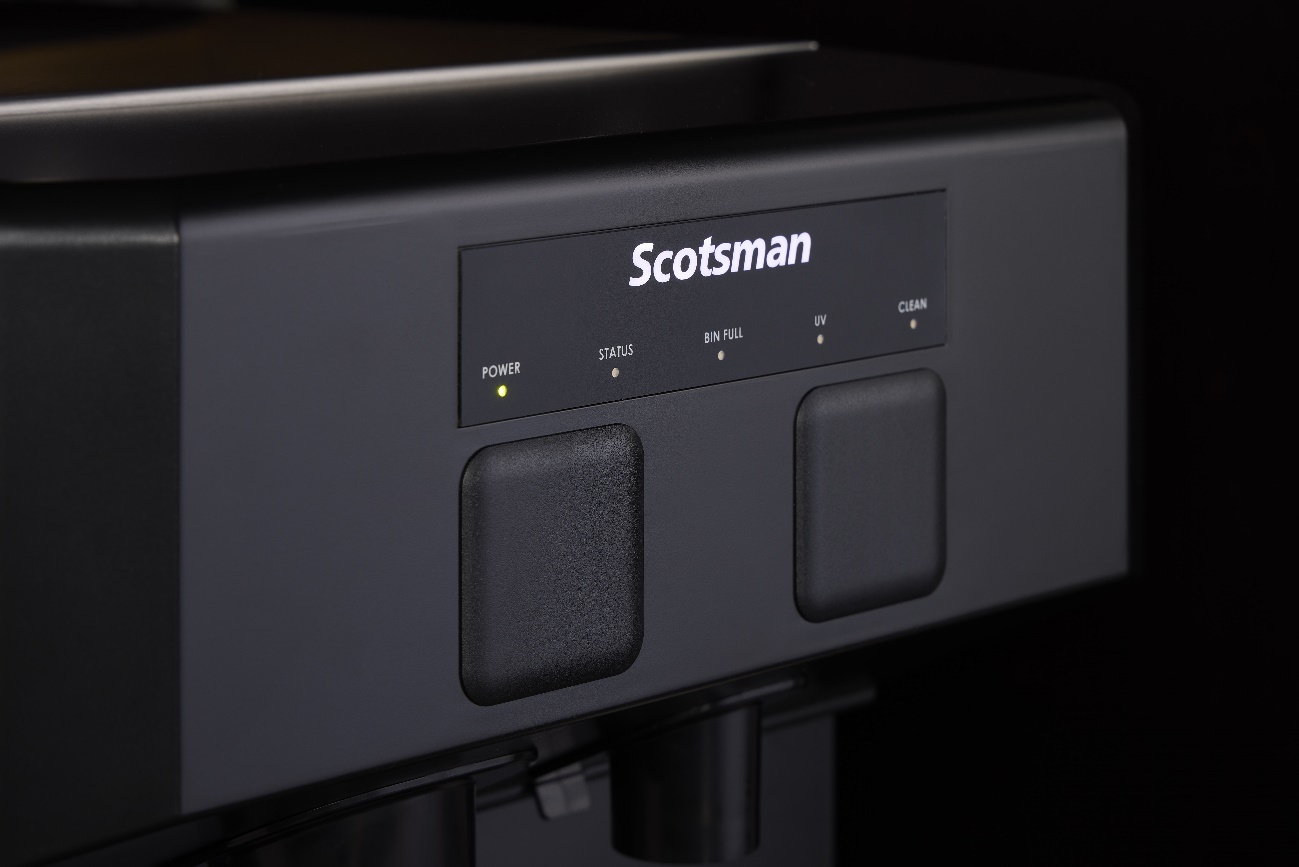 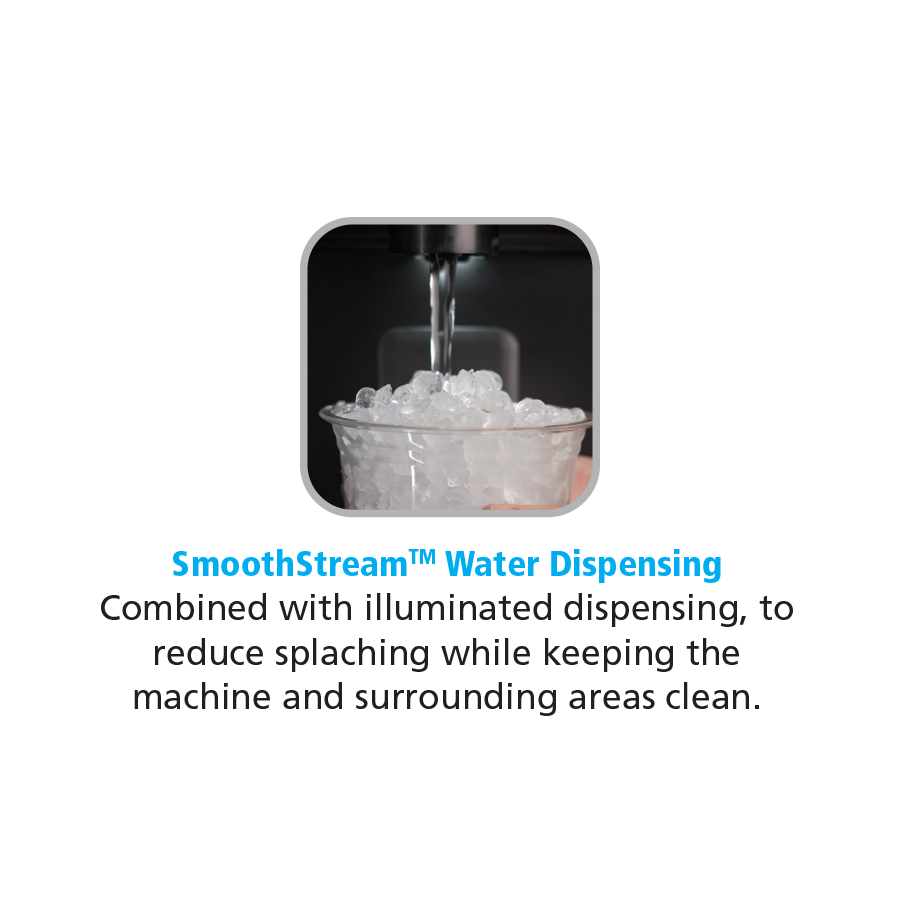 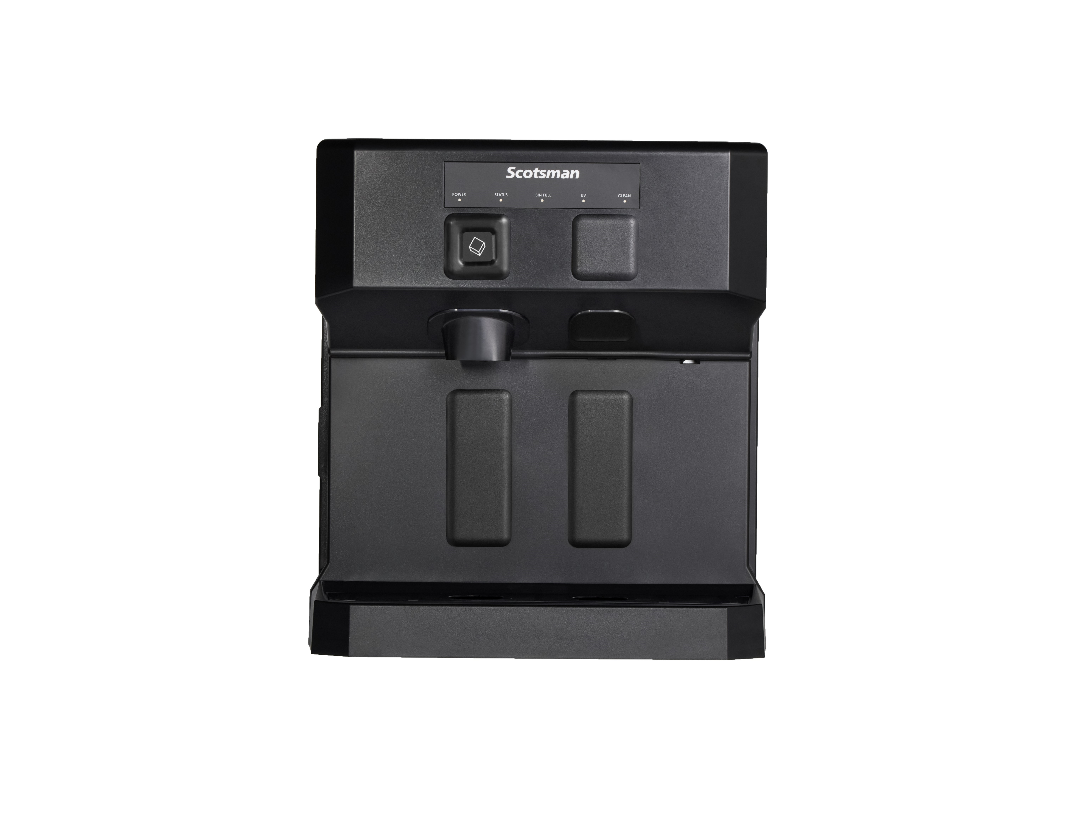 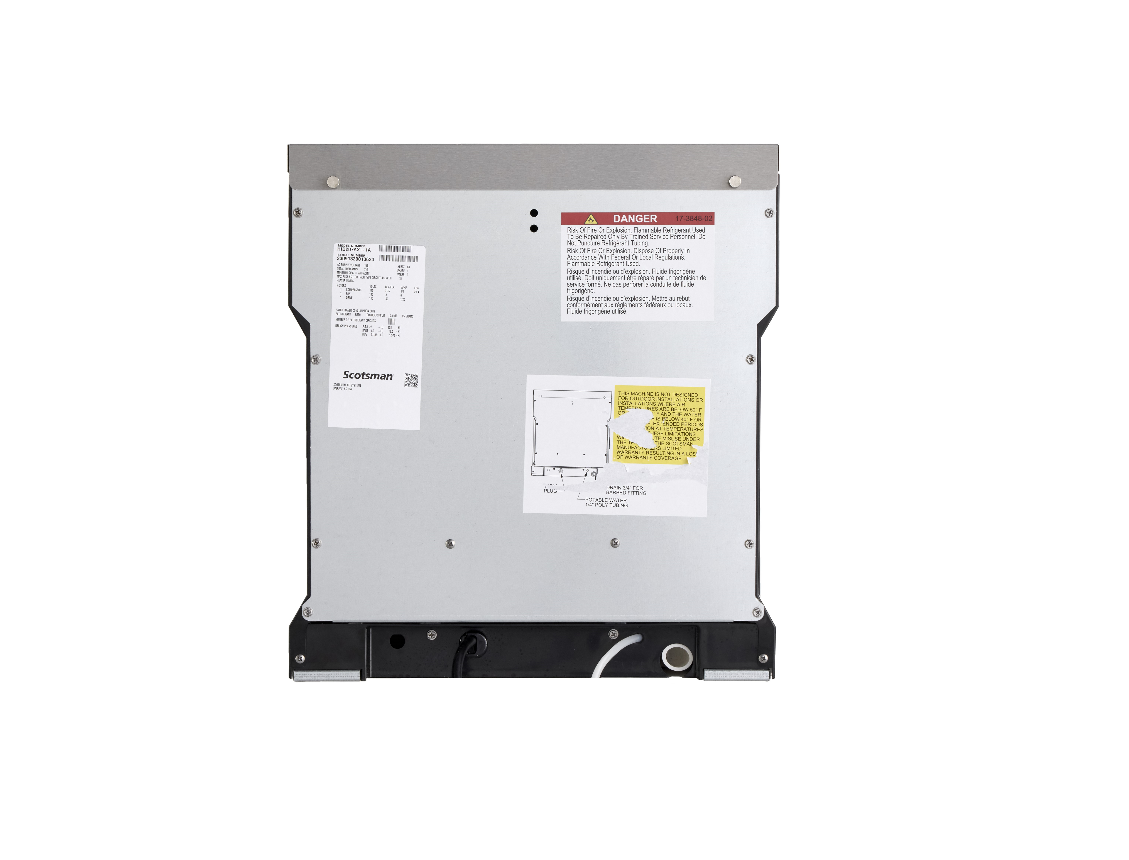 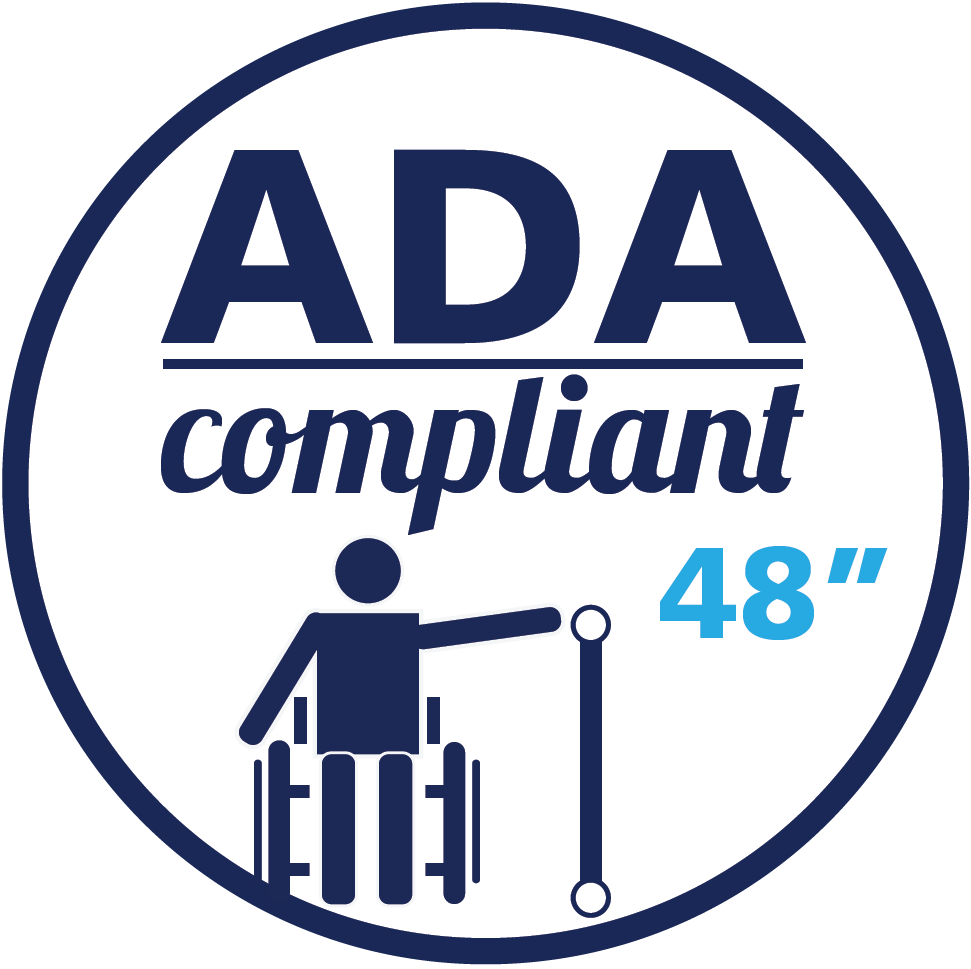 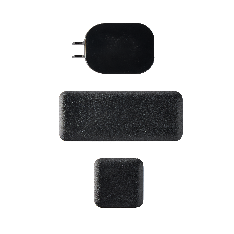 HID207: Enhanced Reliability
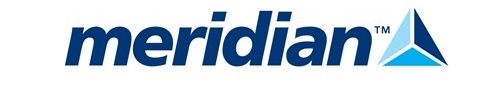 Enhanced Reliability

Sealed, Maintenance-Free Bearings
Reduces preventative maintenance and extends unit longevity

Maximum Uptime
Integrated drain cover and consolidated drain ensures reliable operation
Unit-specific QR code for easy access to service manuals, cleaning instructions, warranty history, and other machine information

Heavy-Duty Internal Components
Durable stainless-steel evaporator and auger

Category Best Warranty
3-year parts and labor on all components
5-year parts on compressor and condenser
Designed, Engineered, Assembled in USA
100% of machines are run tested before shipment
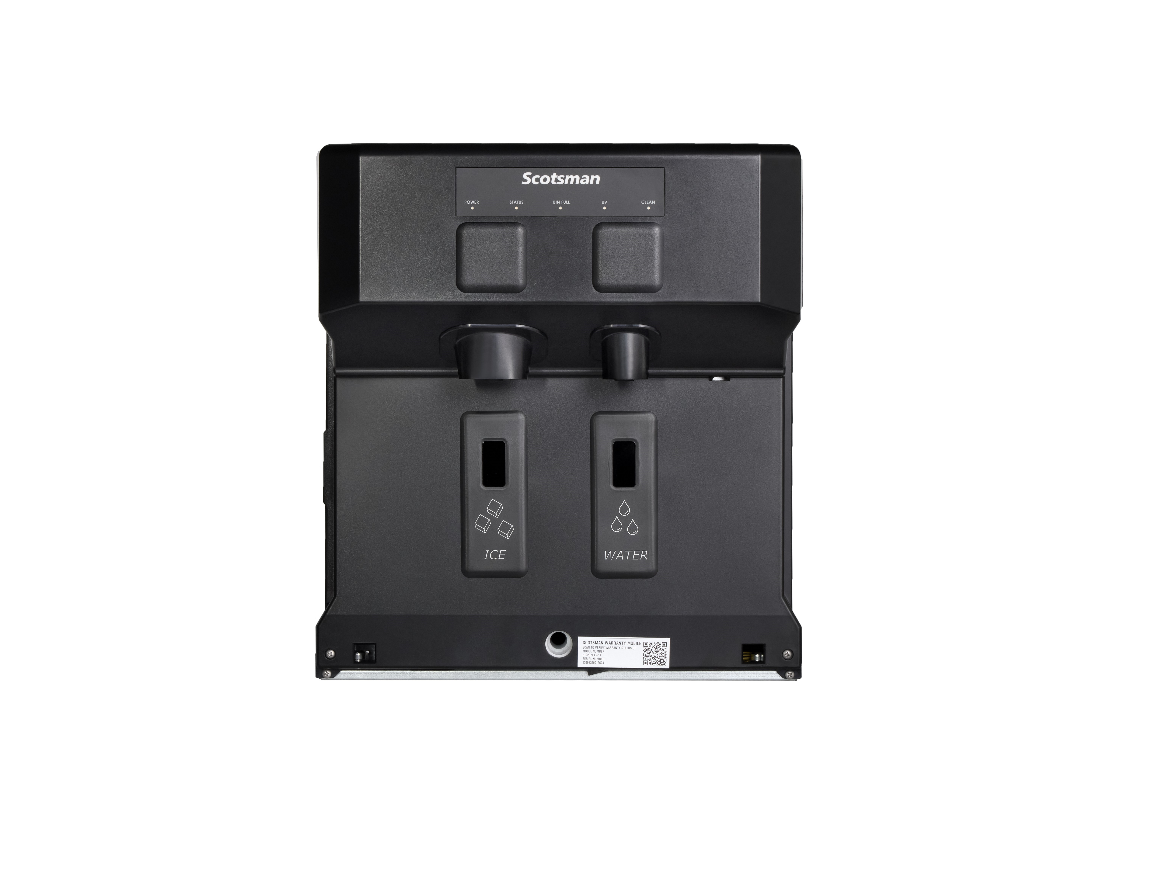 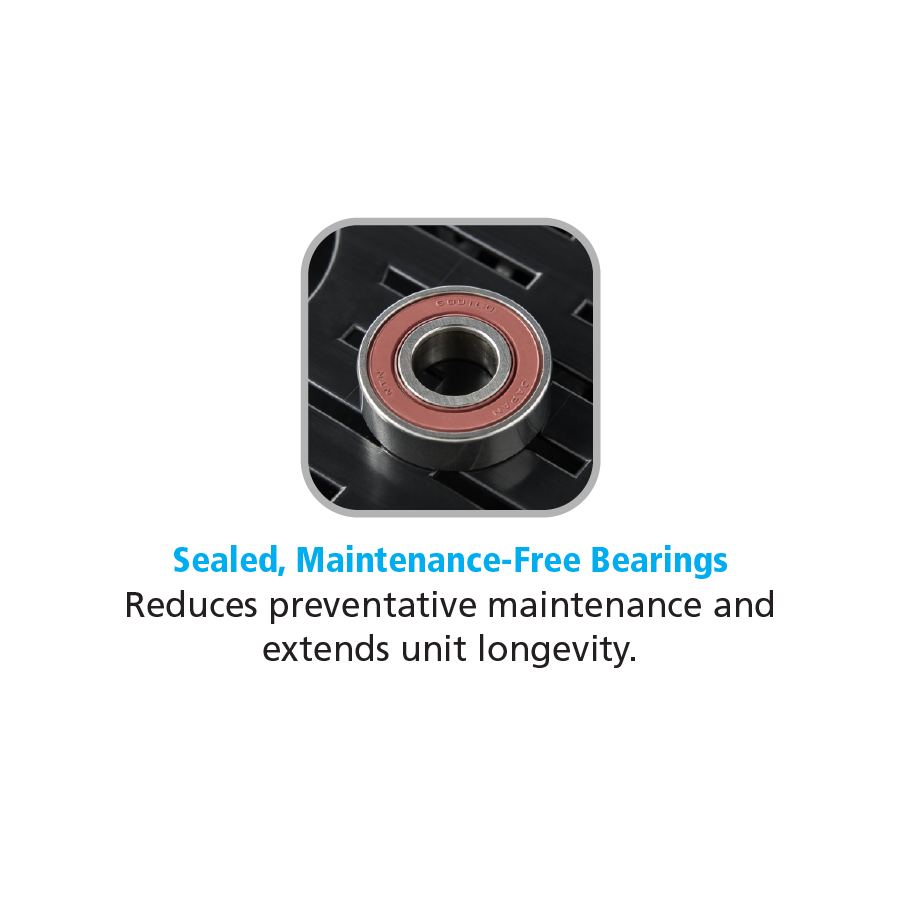 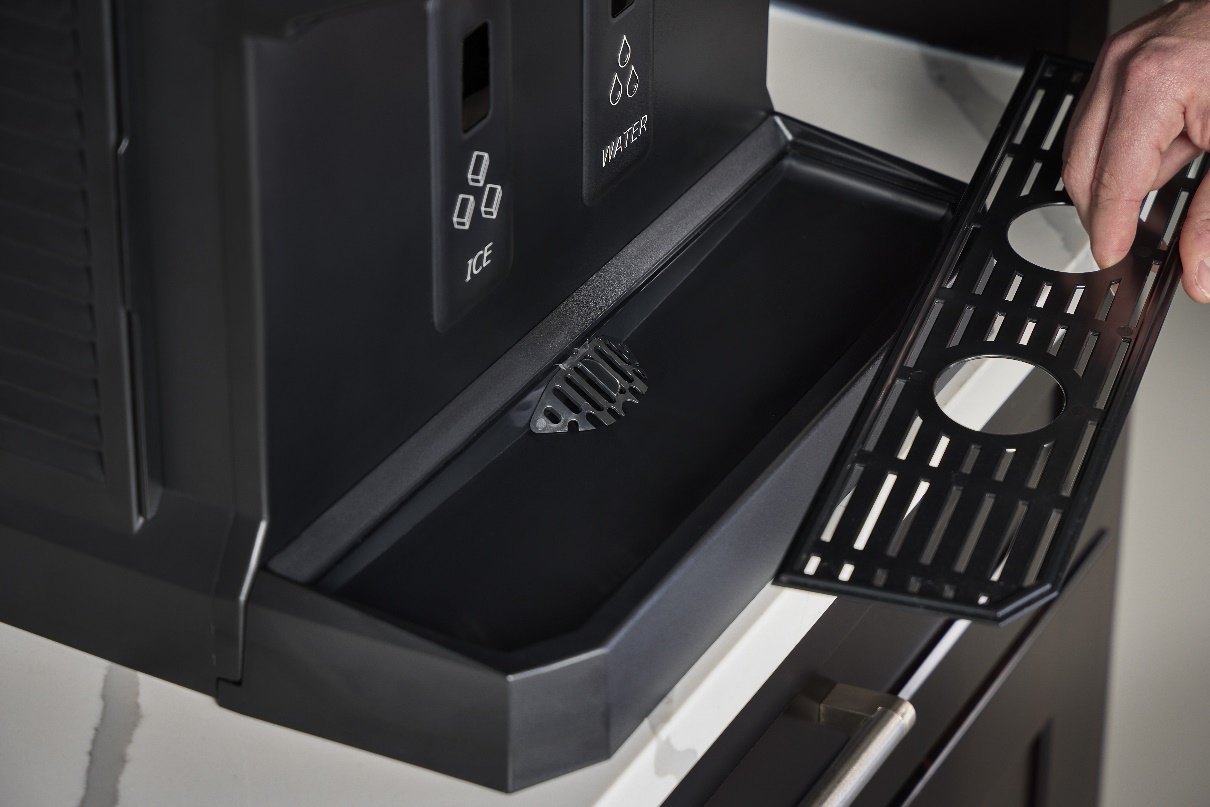 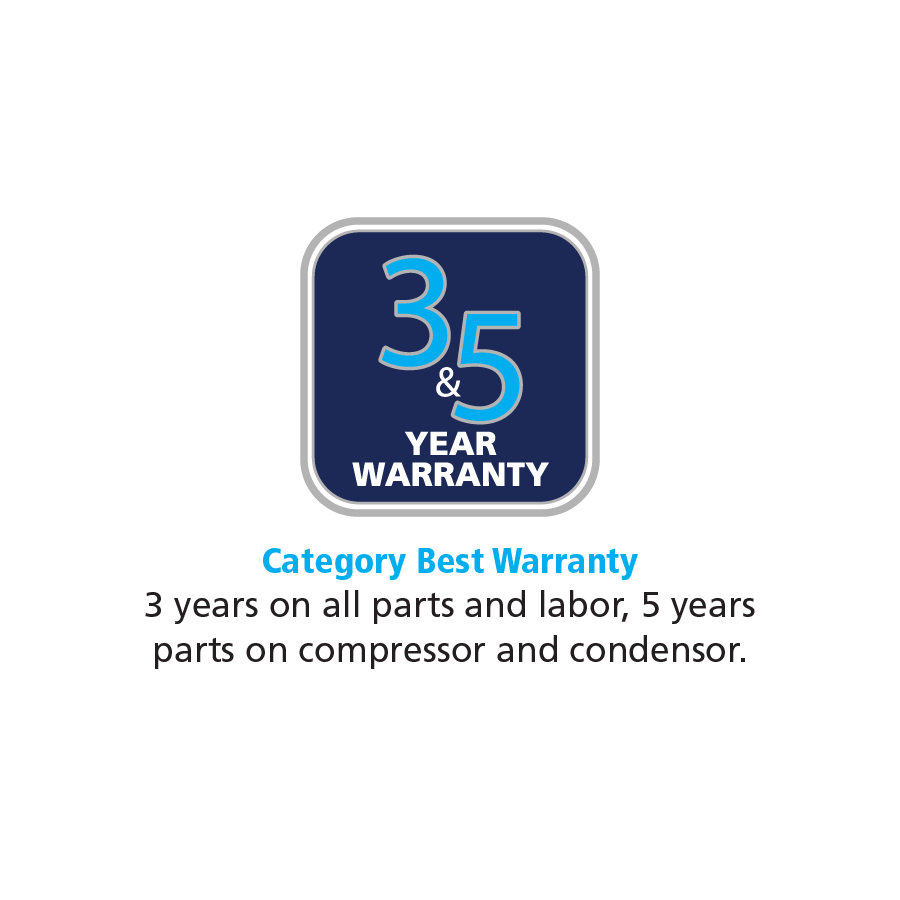 HID207: Accessories
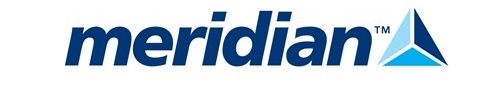 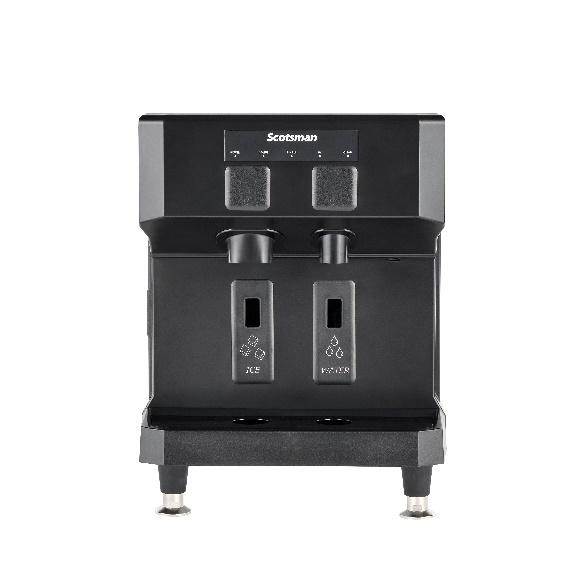 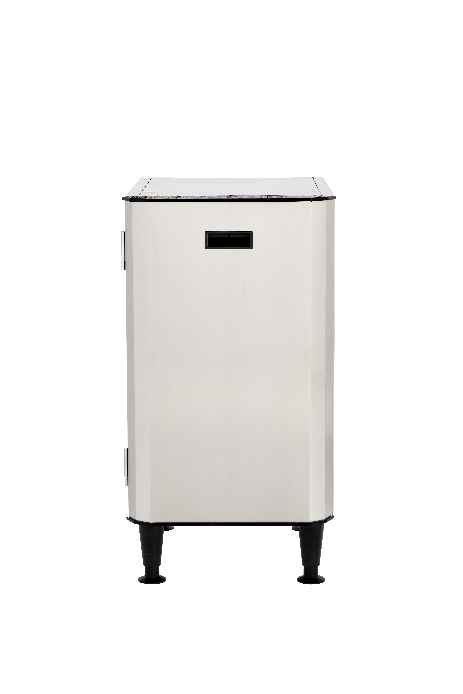 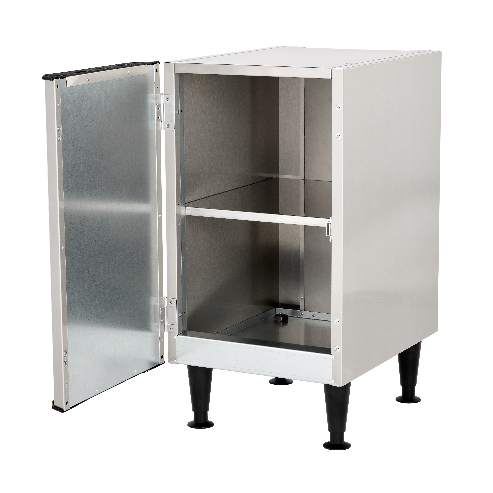 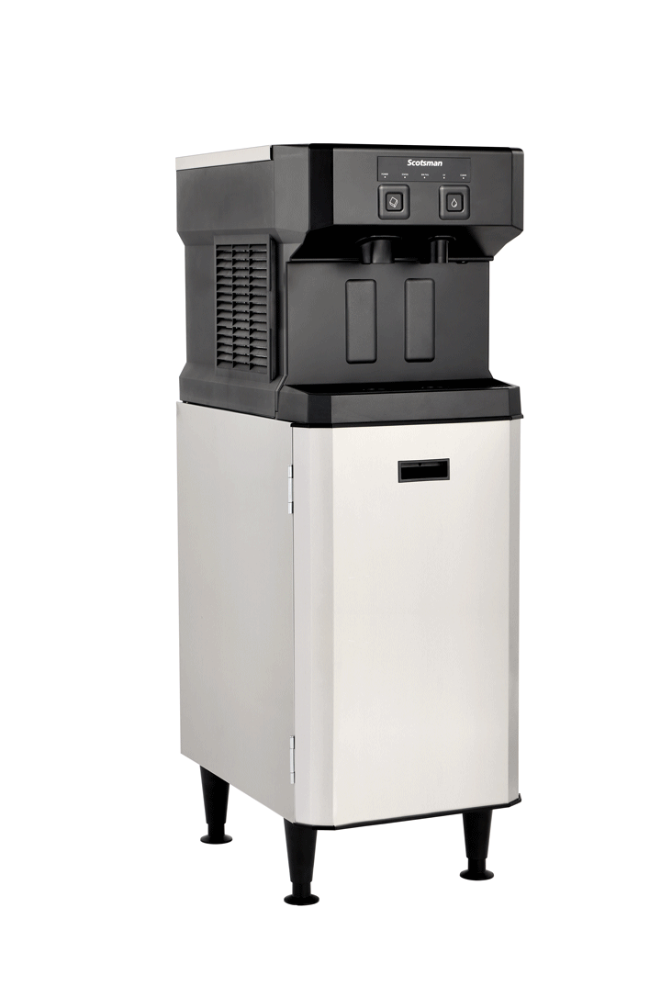 HSTCD16-A Machine Stand
Optional machine stand allows for freestanding configuration 

“CD”: Compact Dispenser

Reversible Door + Storage Shelf
Includes 6” adjustable legs
KLP24A Adjustable Legs
Optional 4” adjustable legs for easy cleaning beneath unit
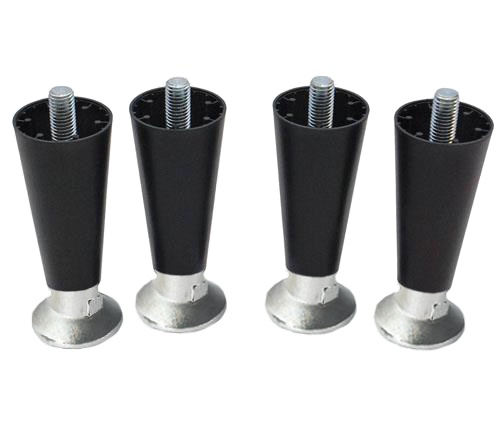 Service Kits: 
Touch-Free to Push-Button Conversion
Push-Button to Touch-Free Conversion
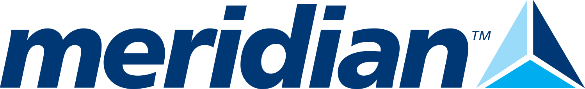 INTRODUCING: TRADITIONALICE & WATER DISPENSERS
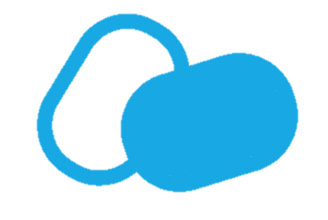 SPECIFIC FEATURES - HID312 | HID525 | HID540
Meridian™ Series Difference
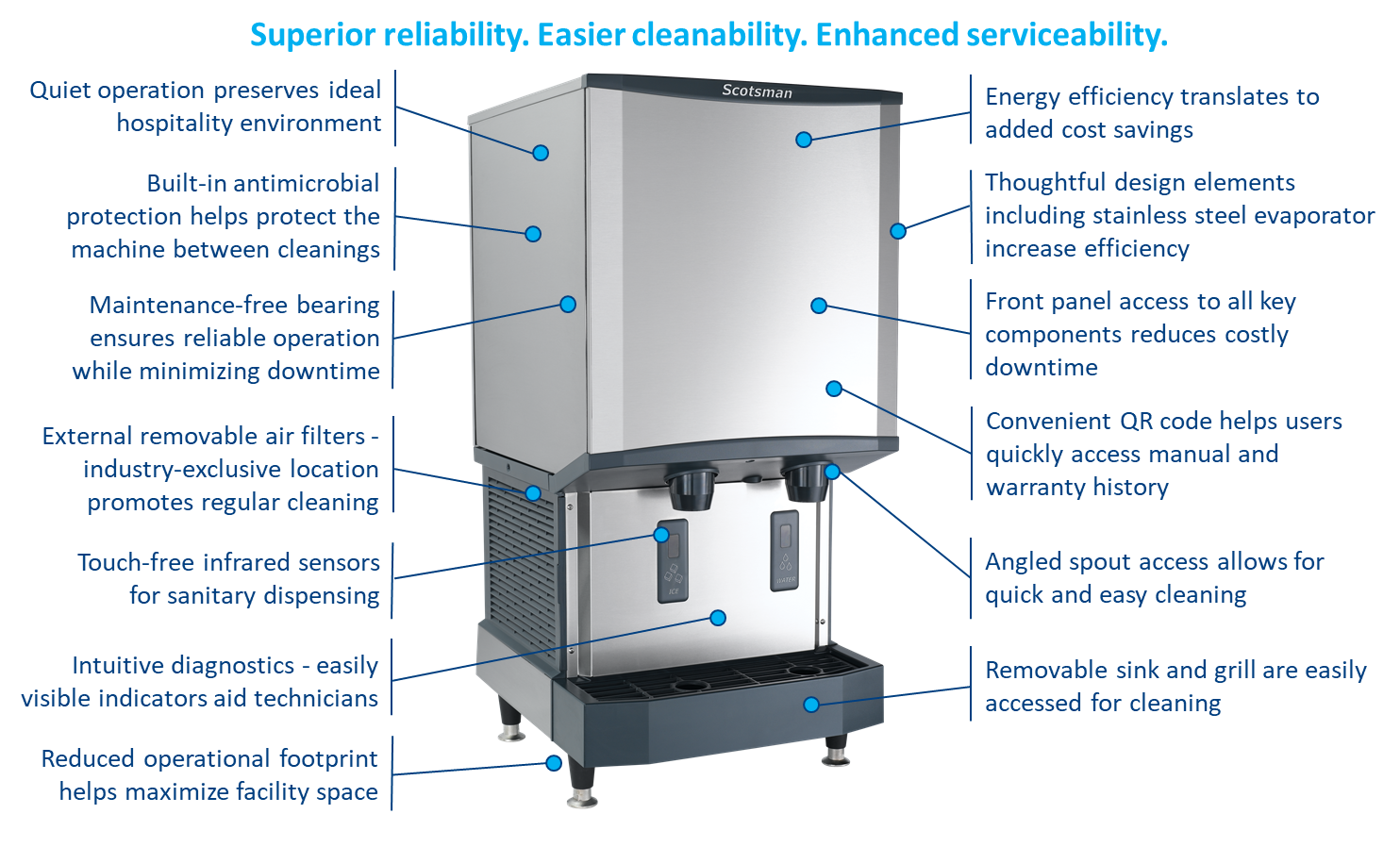 Ice & Water Dispensers: Overview
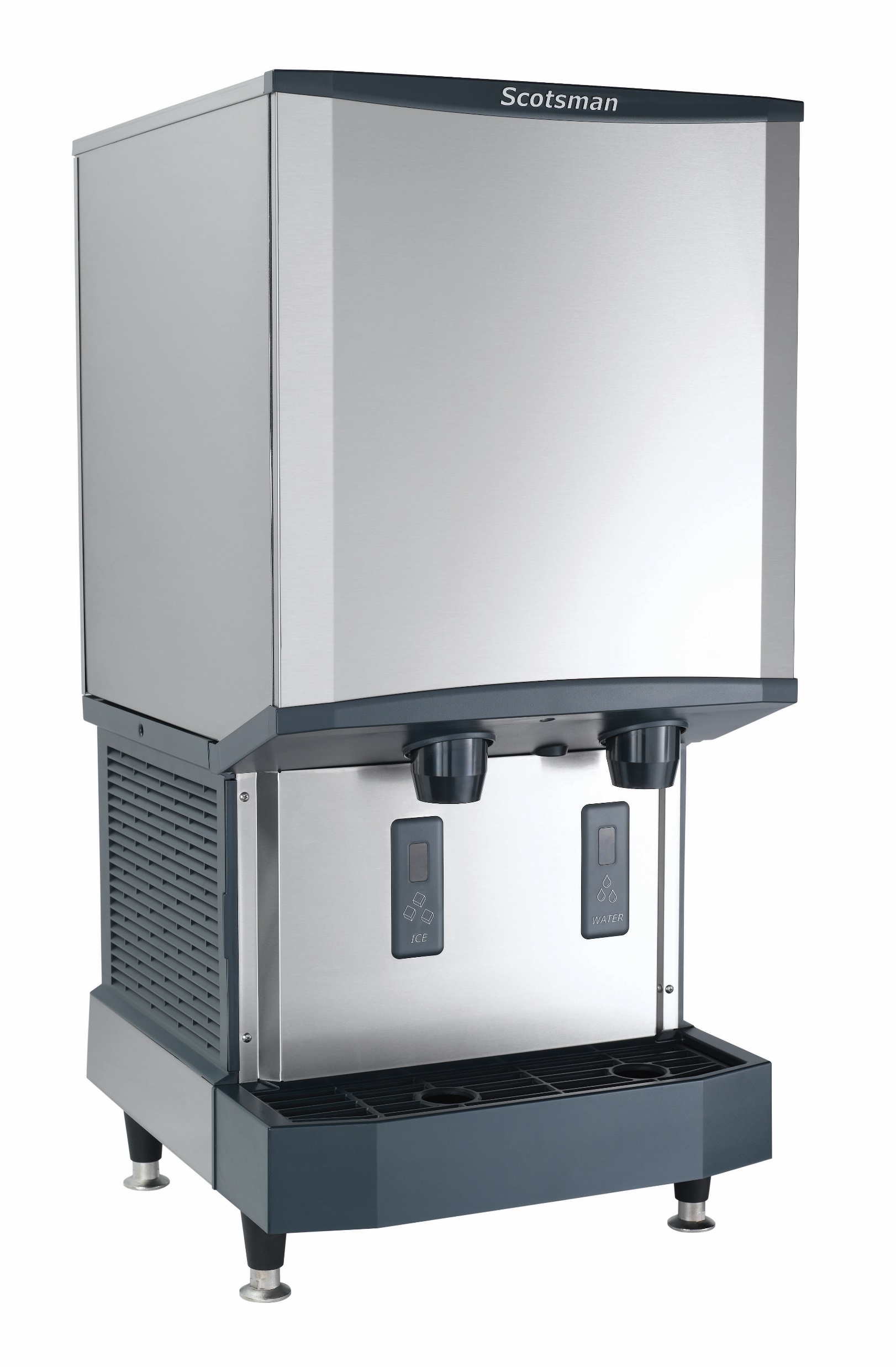 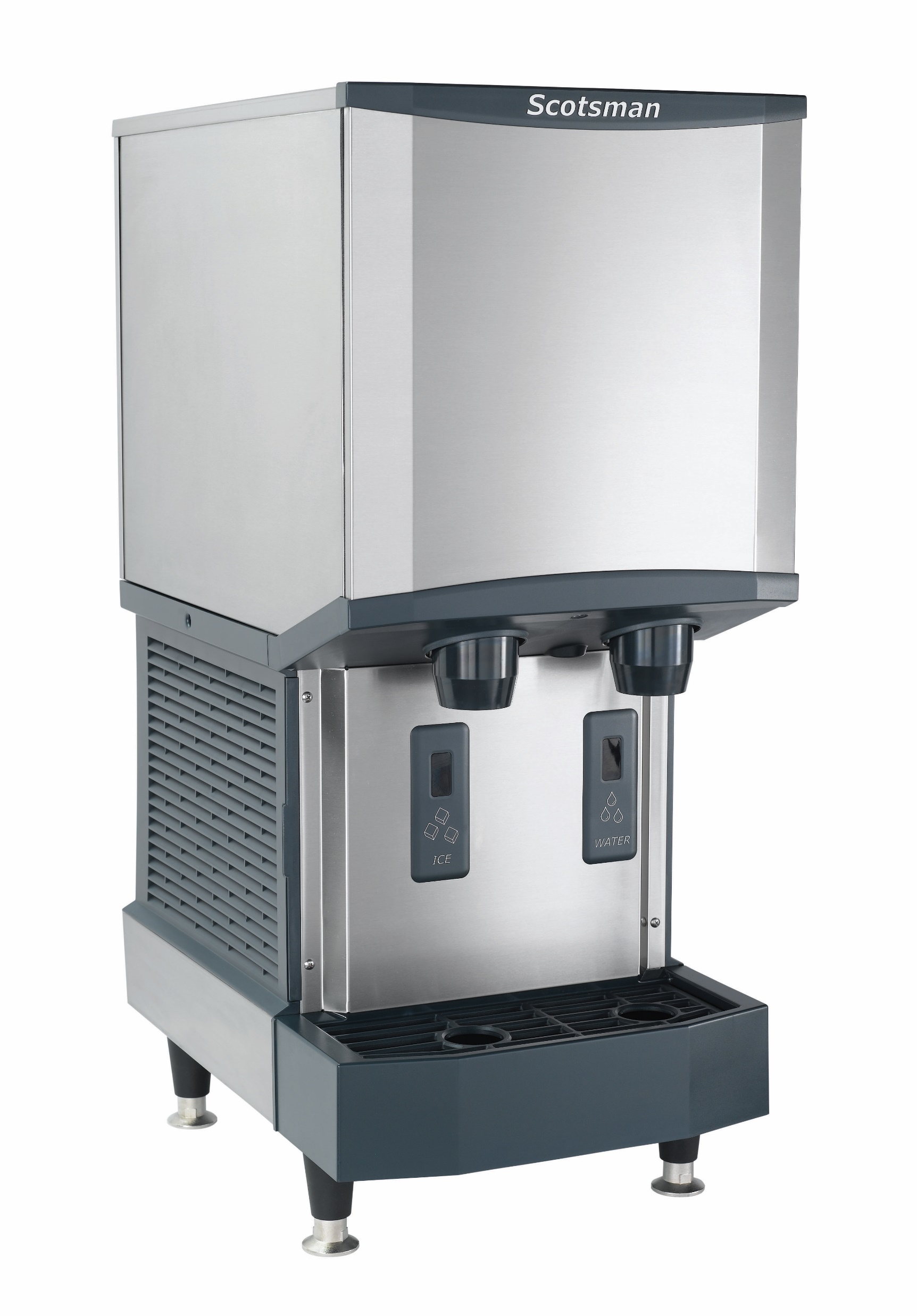 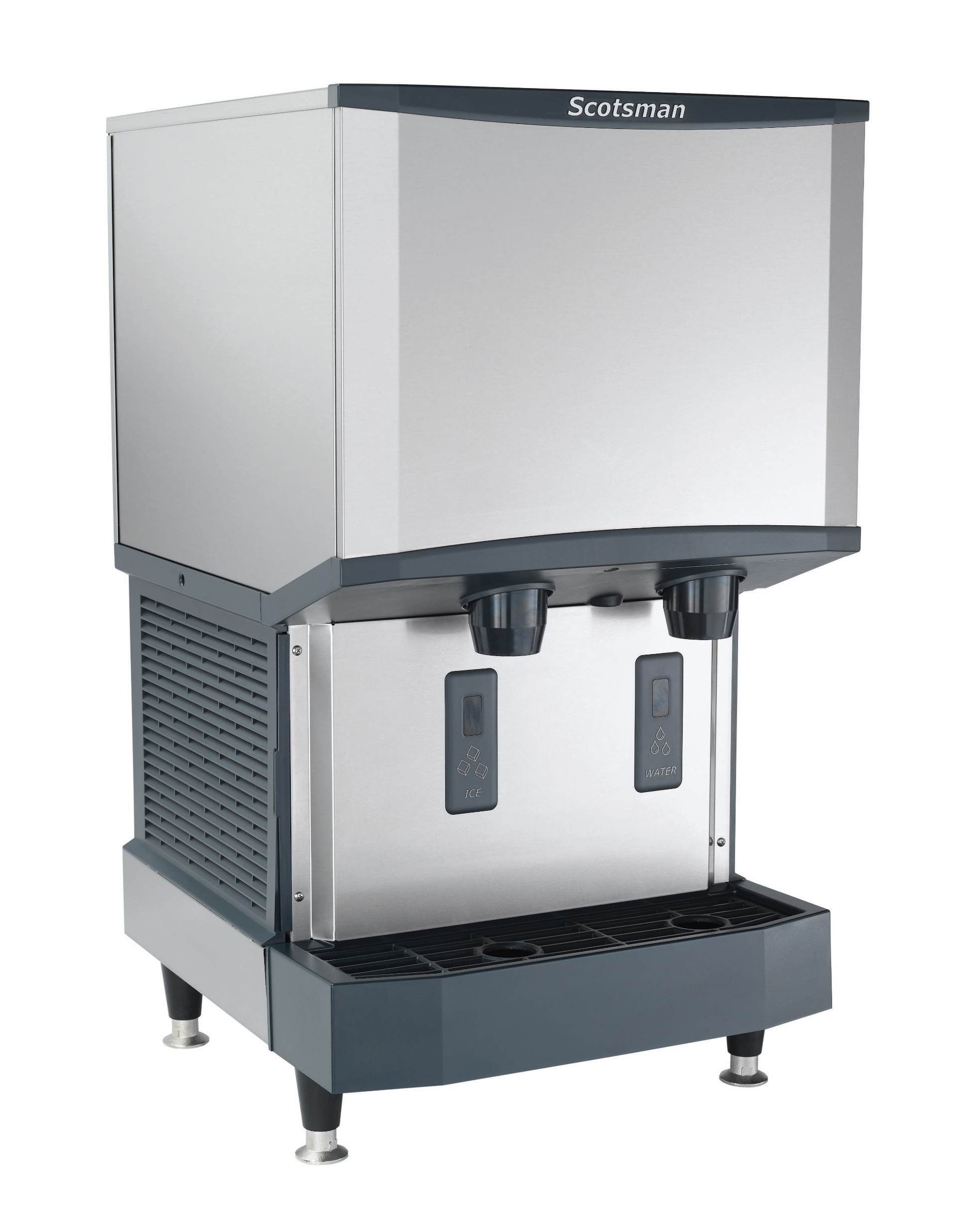 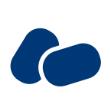 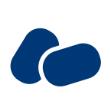 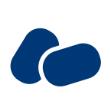 HID312
Air cooled only
50 and 60 Hz options

Push-button dispensing option available
Wall-mounted unit available

Capacity: 225 @ 90°/70°
                               260 @ 70°/50°
Storage: 12 lb.
Dimensions: 16.3” x 24.4” x 35”
Optional 4” leg kit available
HID525
Air and water cooled 
50 and 60 Hz options

Push-button dispensing option available
Wall-mounted unit available

Capacity: 365 @ 90°/70°
                             500 @ 70°/50°
Storage: 25 lb.
Dimensions: 21.3” x 24.4” x 35”
Optional 4” leg kit available
HID540
Air and water cooled 
60 Hz only

Push-button dispensing option available
Wall-mounted unit available

Capacity: 365 @ 90°/70°
                               500 @ 70°/50°
Storage: 40 lb.
Dimensions: 21.3” x 24.4” x 41”
Optional 4” leg kit available
All models include 7.5’ power cord with NEMA 5-15P plug
Meridian™ Series: Touch-Free Dispensing
Touch-Free Technology

Touch-free, infrared dispensing  of ice and water eliminates the need to physically touch the dispenser for more sanitary operation

Scotsman’s infrared design was an industry first, eliminating levers and buttons while minimizing the possibility of cross-contamination

NSF-compliant
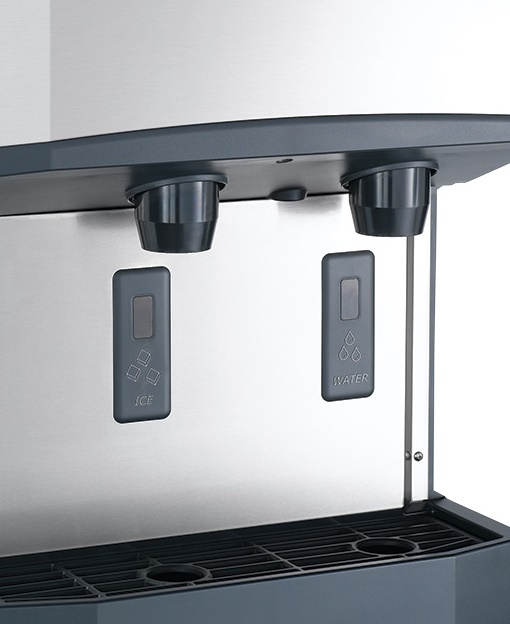 Meridian™ Series: Push-Button Option
Choice of Dispensing Method

Push-Button Models Available:
HID312AB-1
HID525AB-1, HID525WB-1
HID540AB-1, HID540WB-1
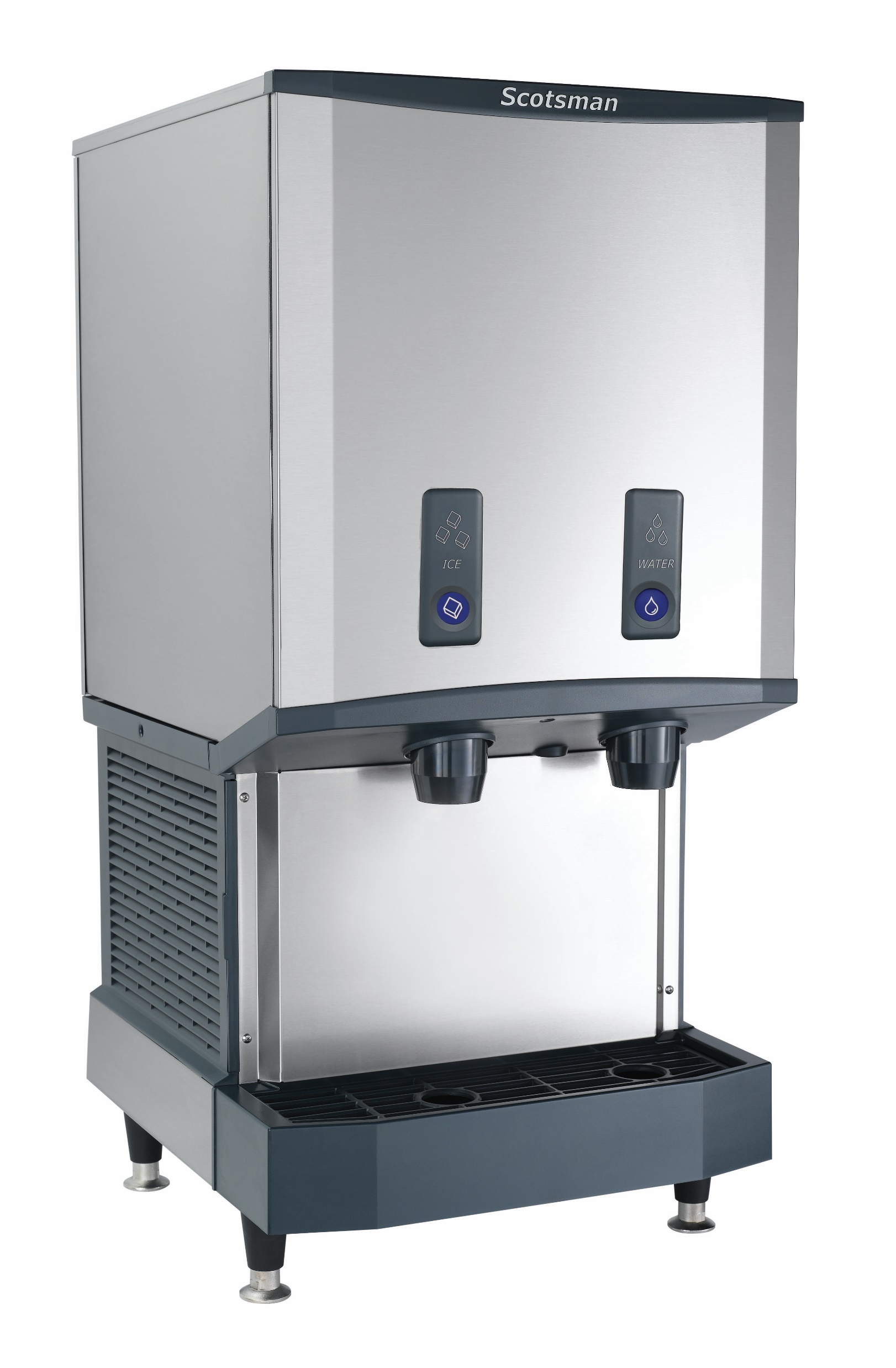 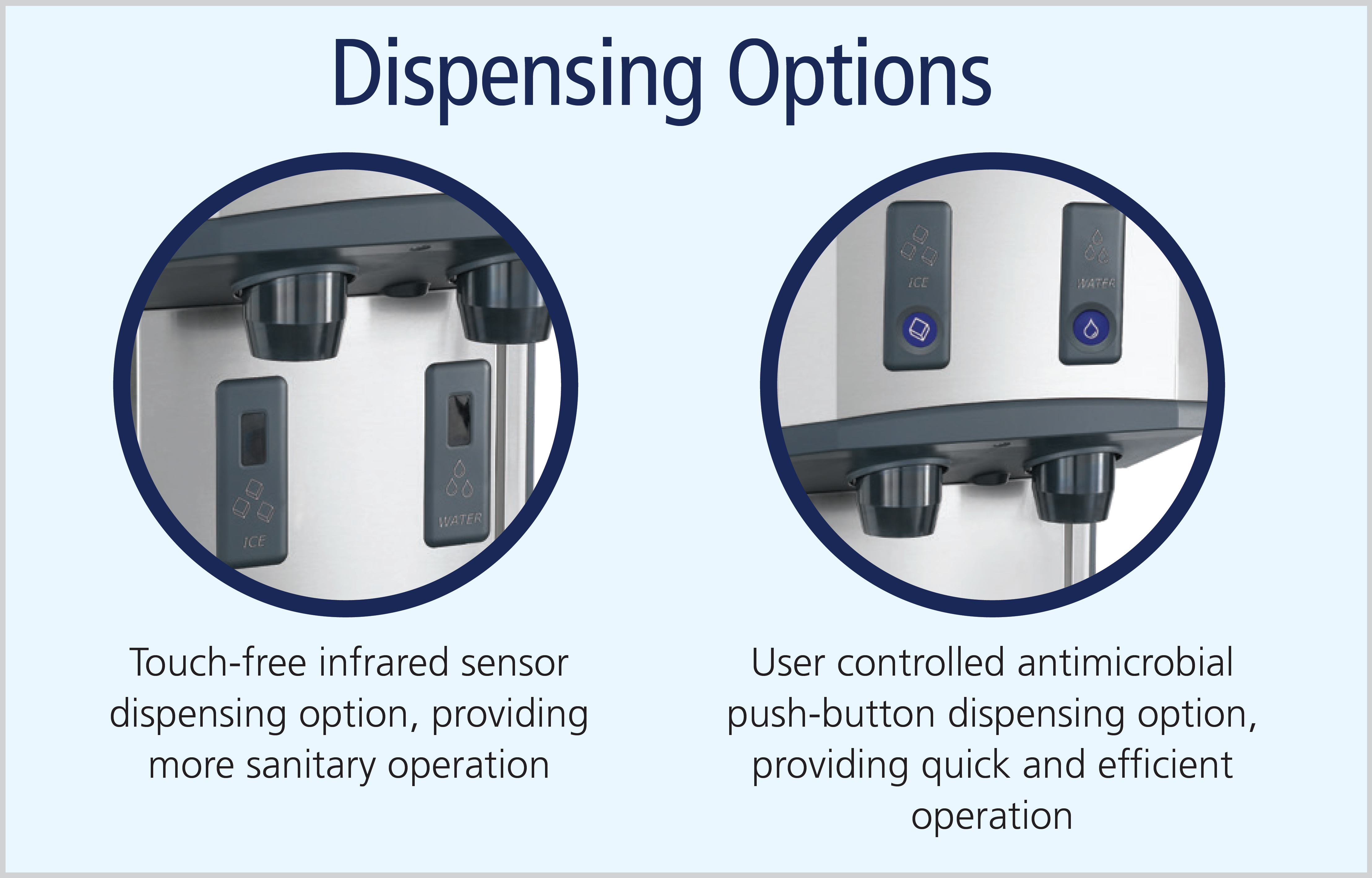 Meridian™ Series: SmoothStream™
SmoothStream™ Water Dispensing

Reduces splashing to keep the machine  and surrounding areas clean

Produces a fast-filling, consistent stream

SmoothStream™ technology is now standard on all new units
Kit available to convert existing units
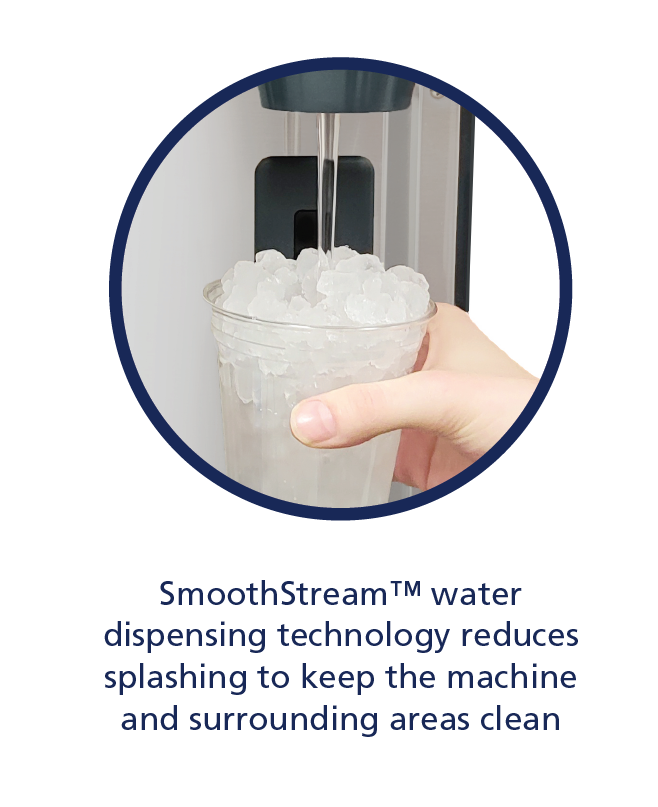 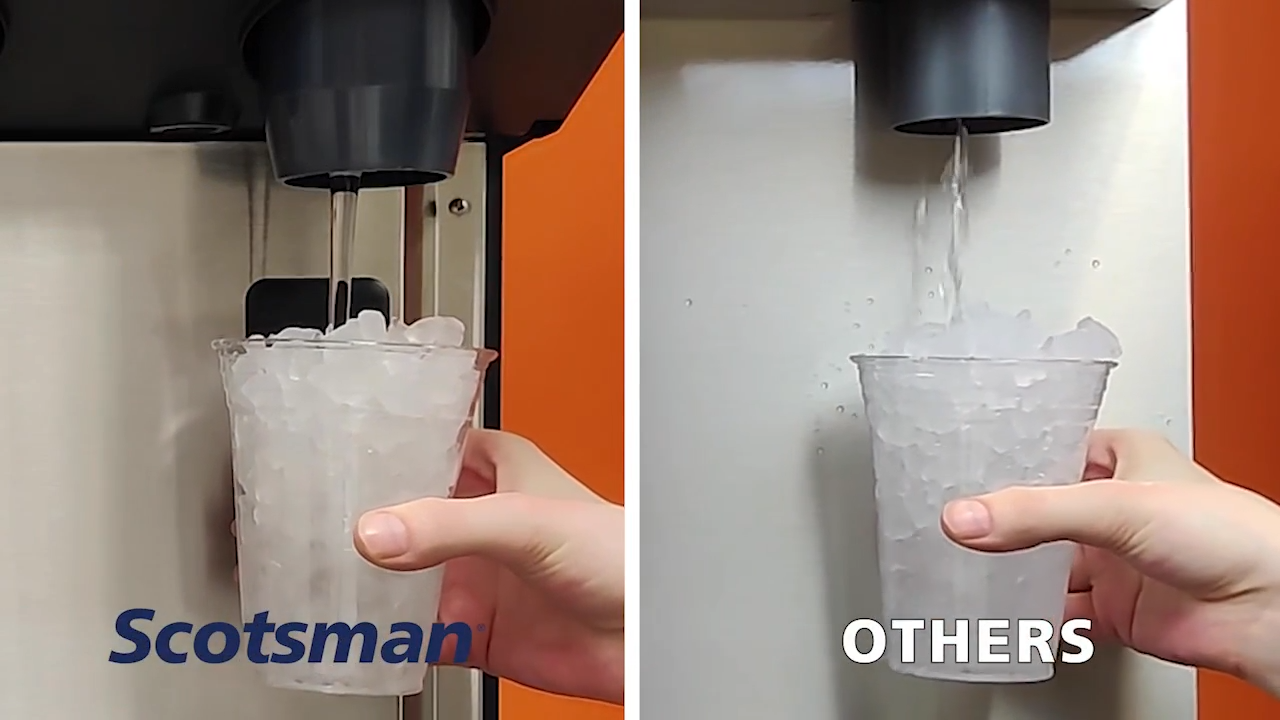 OTHERS
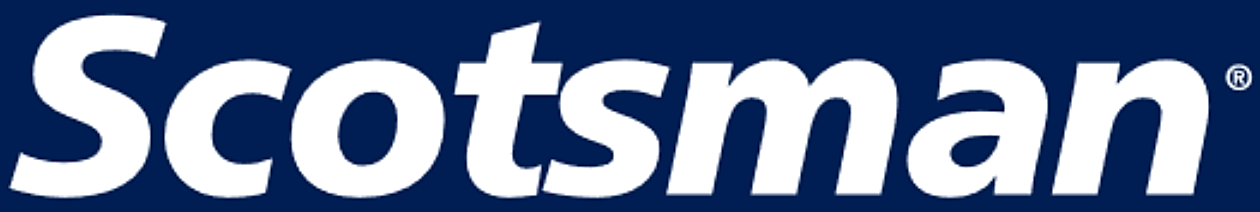 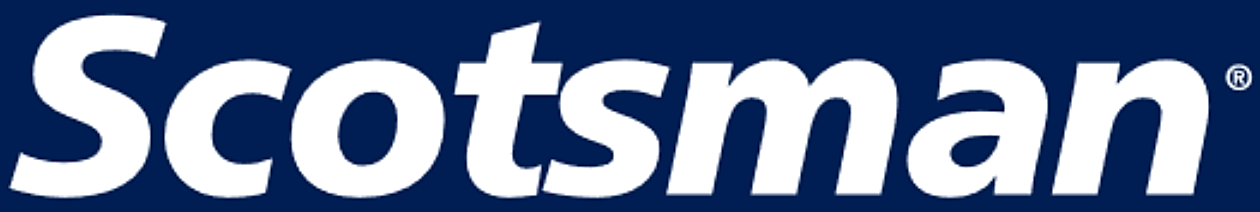 Meridian™ Series: Superior Reliability
Reliable Dispensing

Touch-free infrared sensors feature best-in-class technology to intuitively sense the start and duration of dispensing

11” enlarged dispensing envelope and offset placement of spouts optimizes space from spout to sink, easily accommodating a variety of container shapes and sizes — from small cups to large pitchers

Scotsman’s exclusive H² Nugget optimizes dispensability while providing the softest, most chewable ice form available
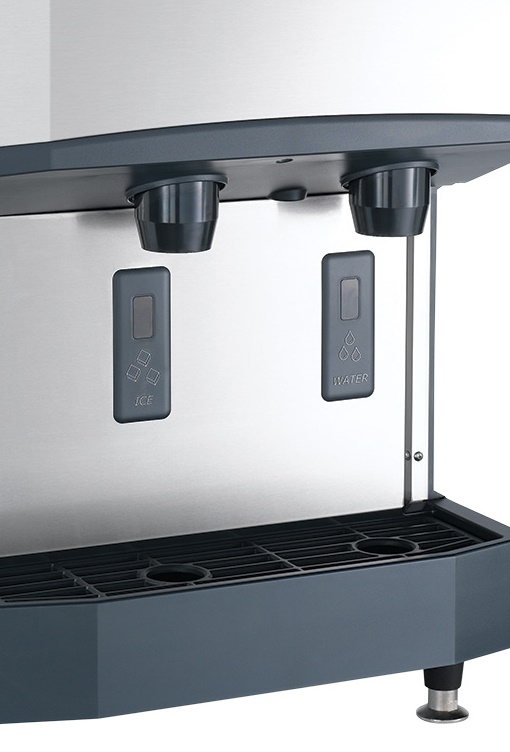 Meridian™ Series: Superior Reliability
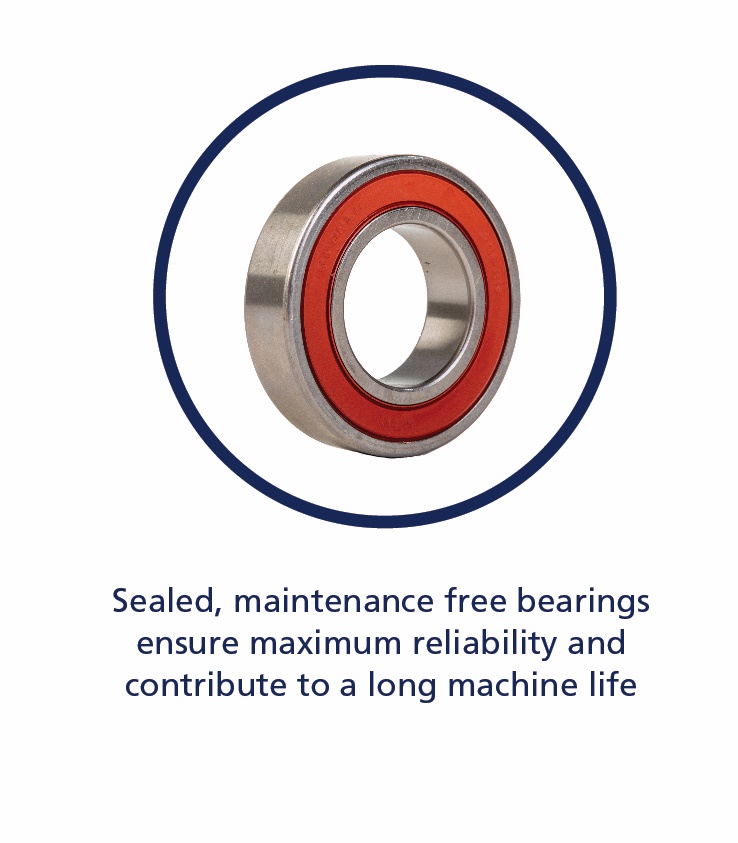 Maintenance-Free Bearing

The Problem: Components used to create compressed ice require maintenance for routine checks, specifically with wearable parts like  bearings or bushings

Innovation: All Meridian™ models feature proprietary, maintenance-free bearings,          fully sealed with a high-tech polymer                that lubricates and eliminates the                     need for greasing
Scotsman’s exclusive technology has                                            no wearable parts or grease, which                  reduces preventative maintenance                           and ensures long-lasting performance
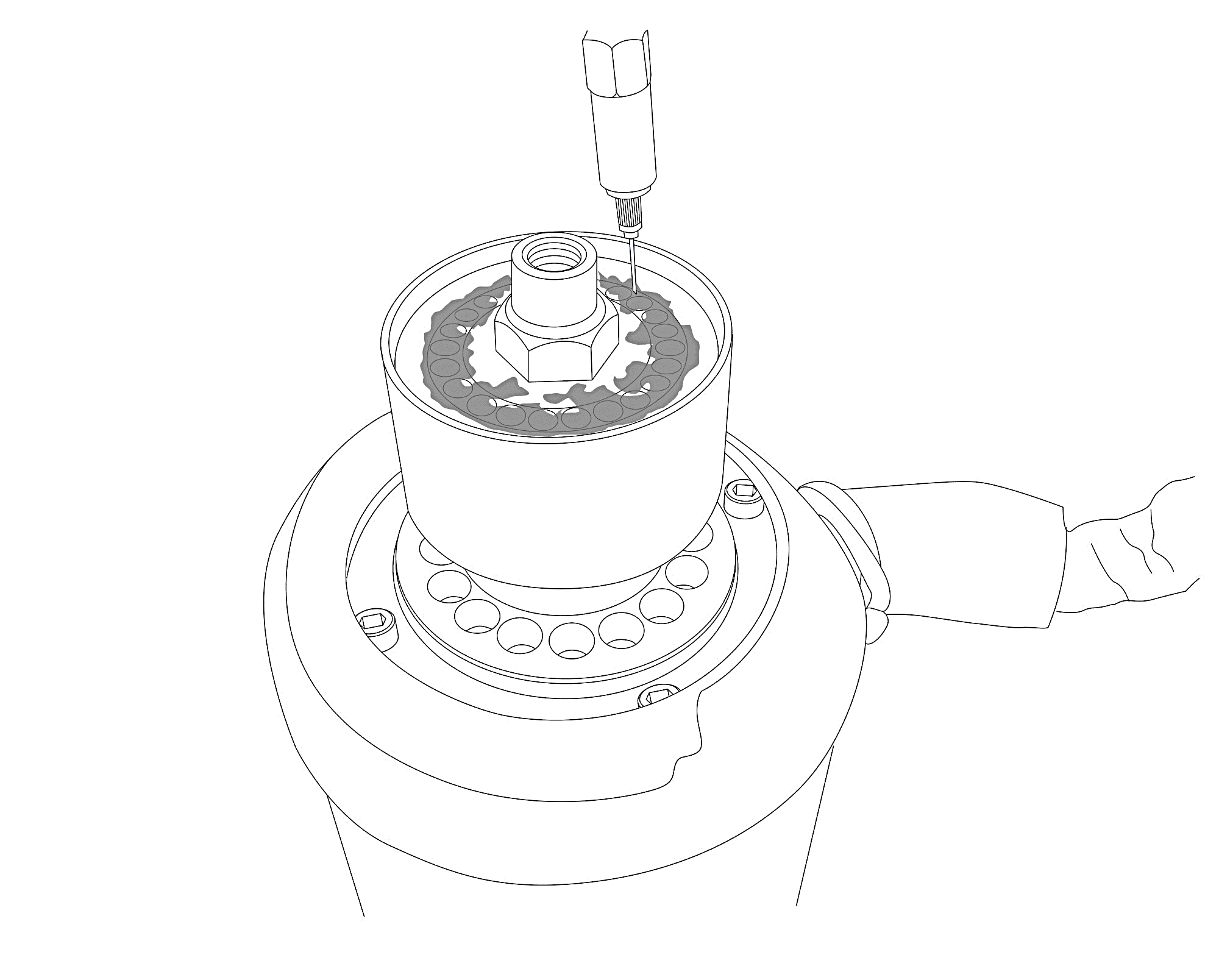 Eliminates the use of industry standard ball bearings/bushings, which require time consuming maintenance or replacement
Meridian™ Series: Superior Reliability
Heavy-Duty Stainless-Steel Components

Scotsman’s Ice & Water Dispensers feature:
An extremely reliable            stainless-steel evaporator
Durable stainless-steel auger
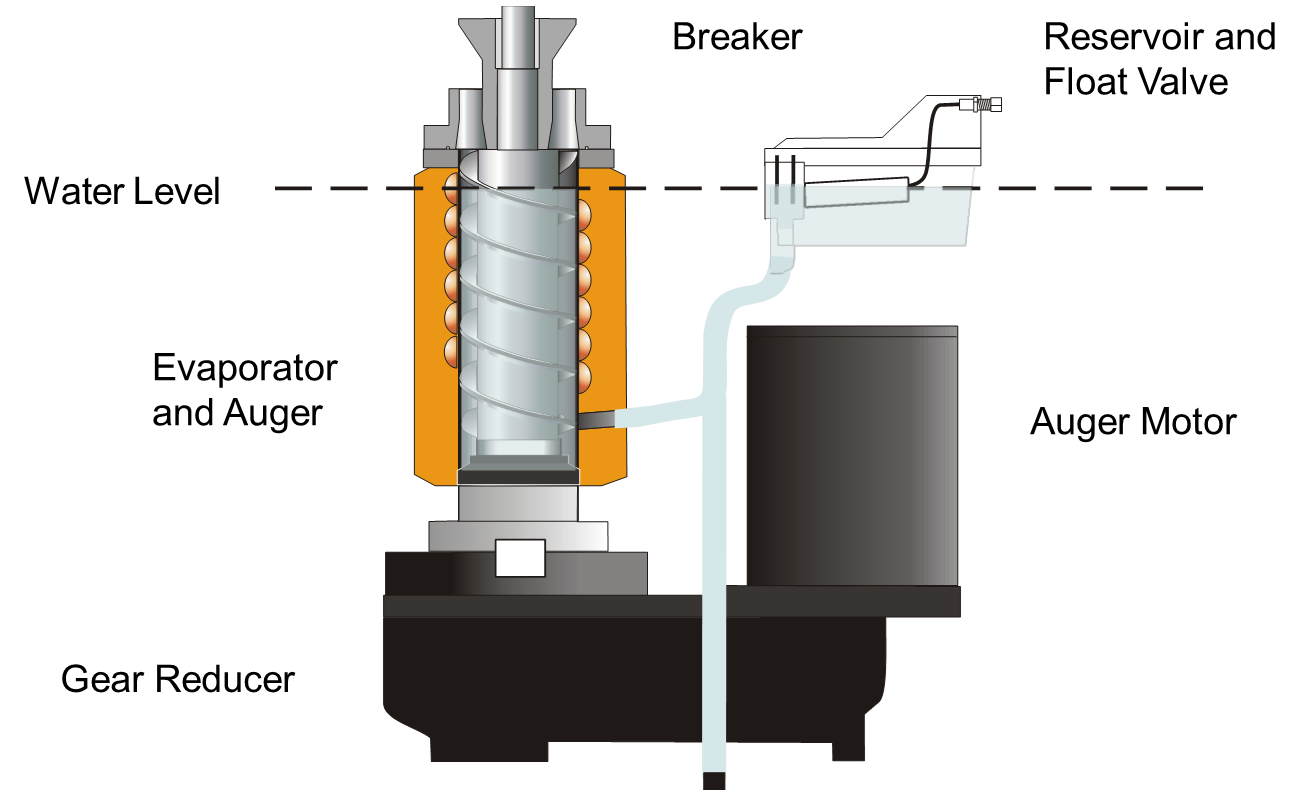 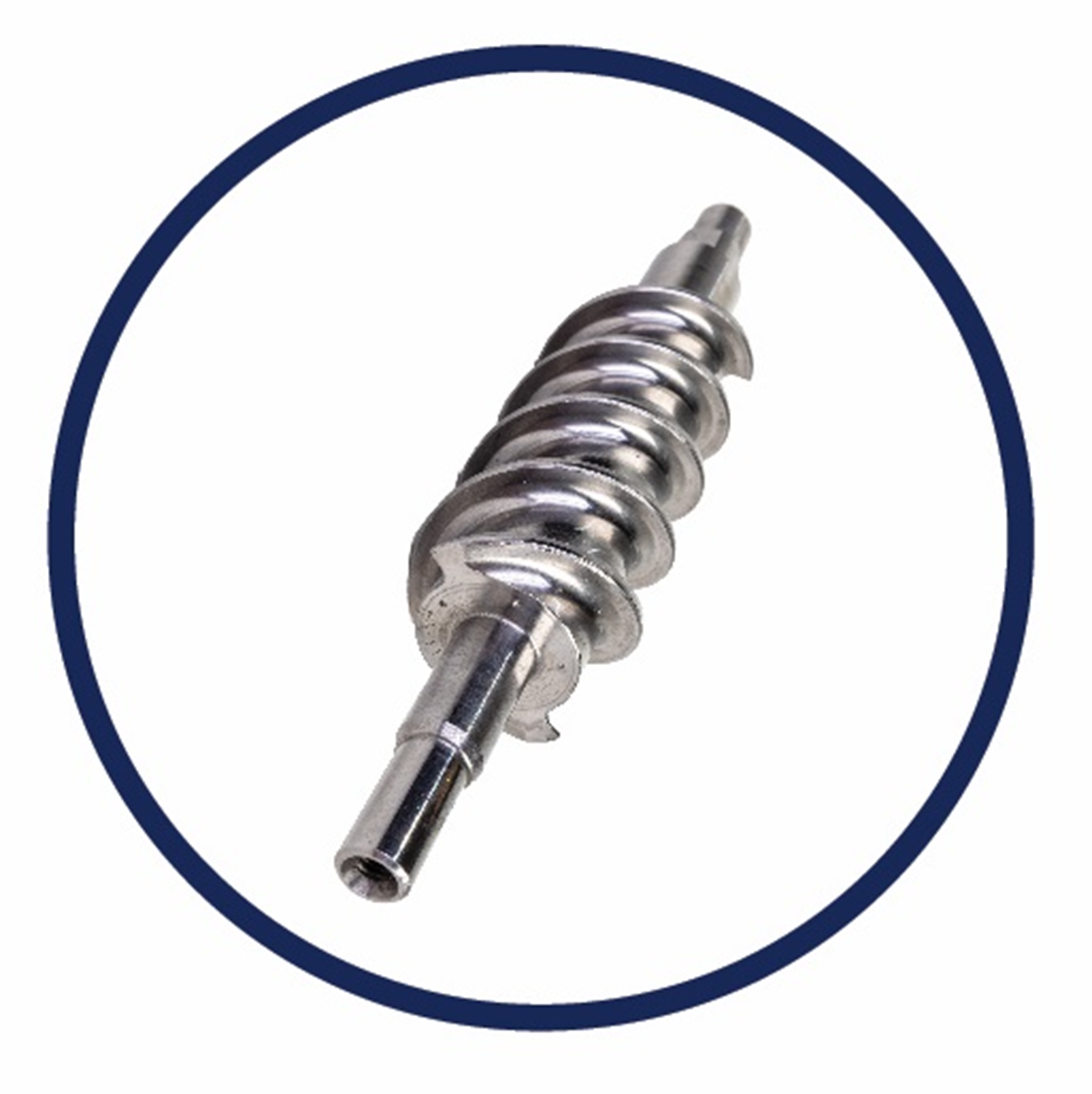 Ensures maximum durability and reliability for a long machine life
Meridian™ Series: Enhanced Sanitation
Built-In Antimicrobial Protection

Meridian™ units are designed to ensure sanitary operation, especially between cleanings

Sealed refrigeration system minimizes outside airborne contamination

AgION® and other antimicrobial compounds are molded into key  internal and external components to help inhibit the growth of microbes, bacteria, mold and algae
AgION™ Antimicrobial
Moisture
Bacteria
Silver ion release
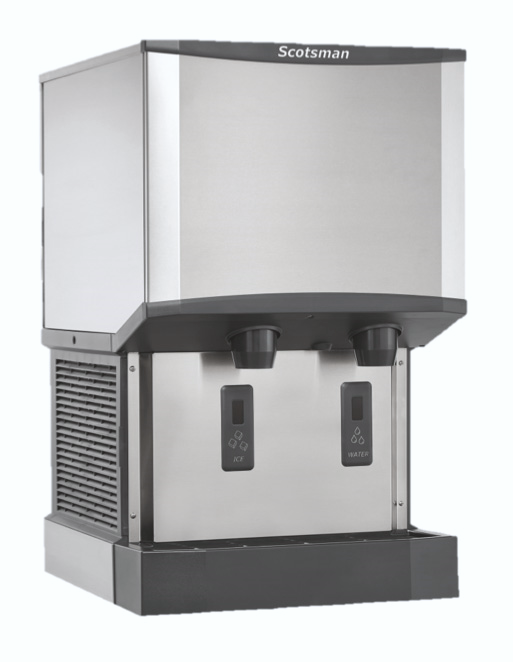 Meridian™ Series: Easier Cleanability
External Removable Air Filter

Industry-exclusive external filter location makes access, rinsing and reusing fast and easy

Better visibility keeps regular cleaning top of mind, ensuring maximum performance and optimal sanitation

No tools required for removal, unlike the competition
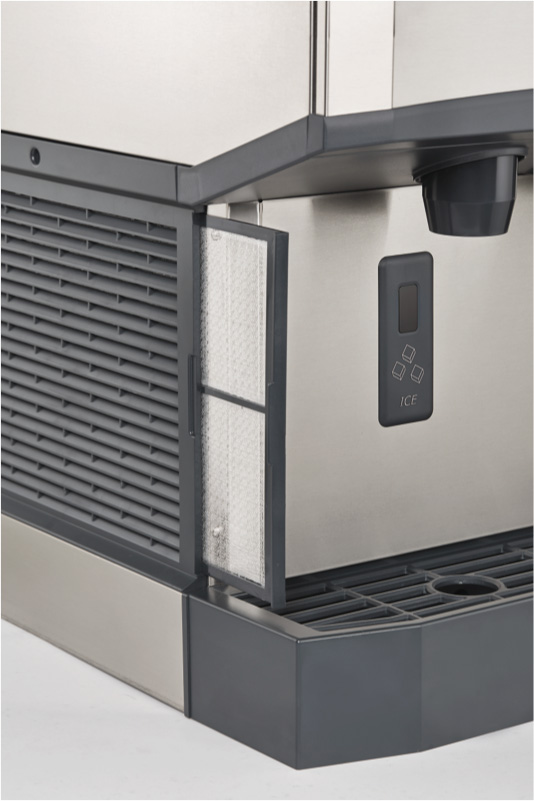 Meridian™ Series: Easier Cleanability
Purpose-Built Spout Design

Angled front housing provides visibility and access to spouts
Makes easier cleaning possible in order to prevent unsightly buildup
Fully removable spouts allow for easy cleaning and maintenance
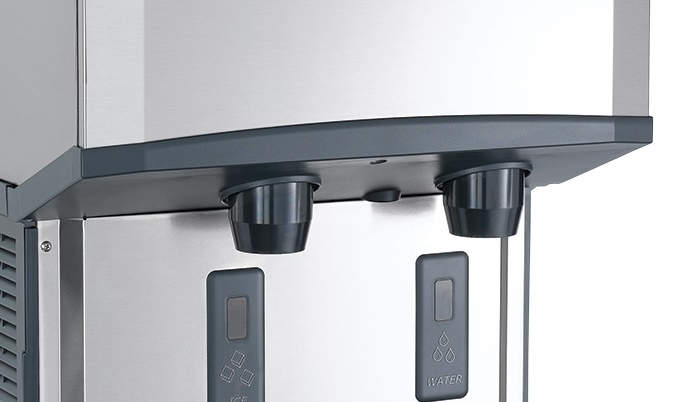 Meridian™ Series: Easier Cleanability
Removable Bin, Sink and Grill

Industry-exclusive sink designed to collect water and ice can be easily removed for washing and cleaning, as well as the bin and grill feature
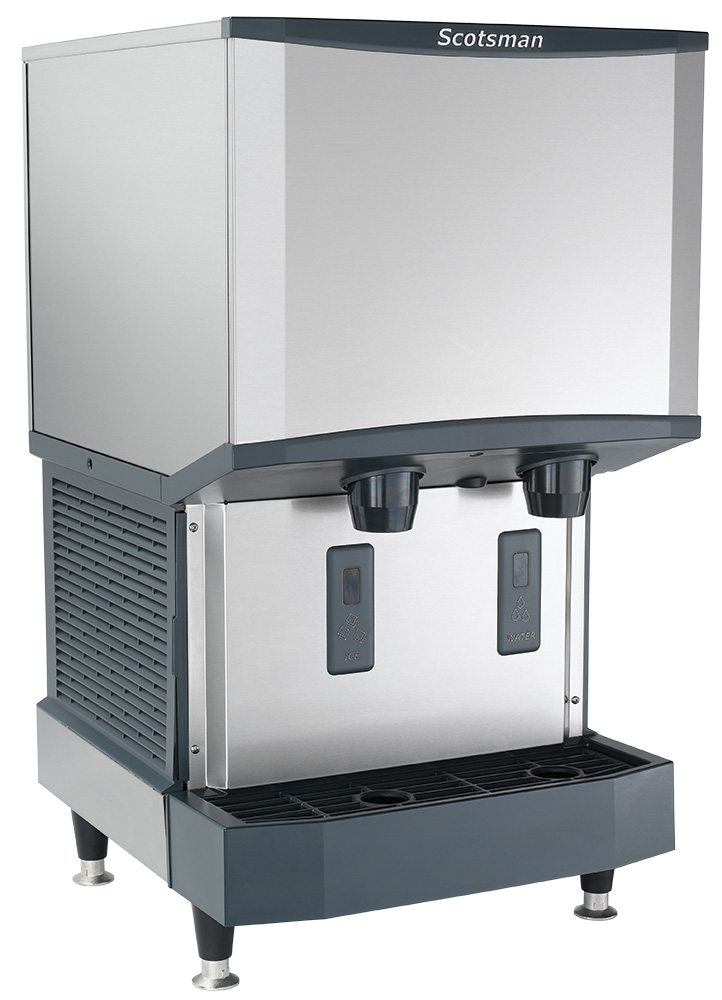 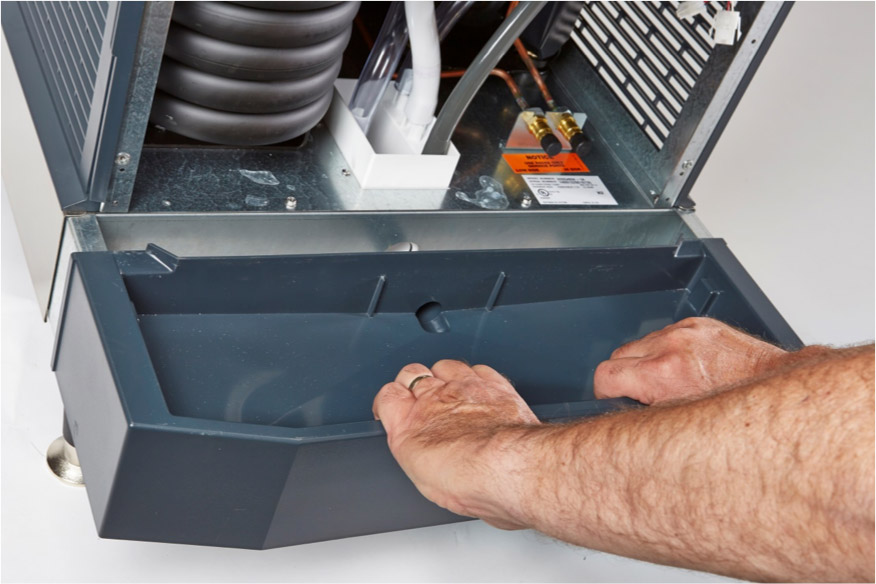 Meridian™ Series: Enhanced Serviceability
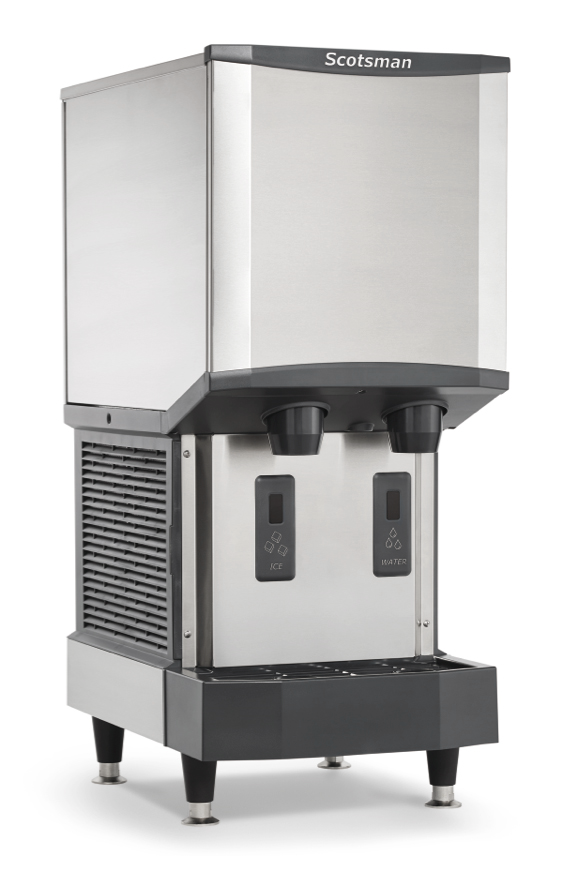 Reduced Operational Footprint

Contoured sides are designed to house external air filter while allowing for greater breathability

Less clearance is required around the sides of the unit

Recessed utility chase on backside of unit provides clearance for tight installs

Ideal for crowded nurse stations or   any area where space is at a premium

Smallest operational footprint available on the market relative to capacity
Meridian™ Series: Enhanced Serviceability
Front Access to Key Components

Removable front panel provides easy access for service technicians to instantly diagnose potential issues

Individual components designed for quick access, service and replacement, preventing lengthy, costly downtime

Storage bin can be removed for additional component access and cleaning
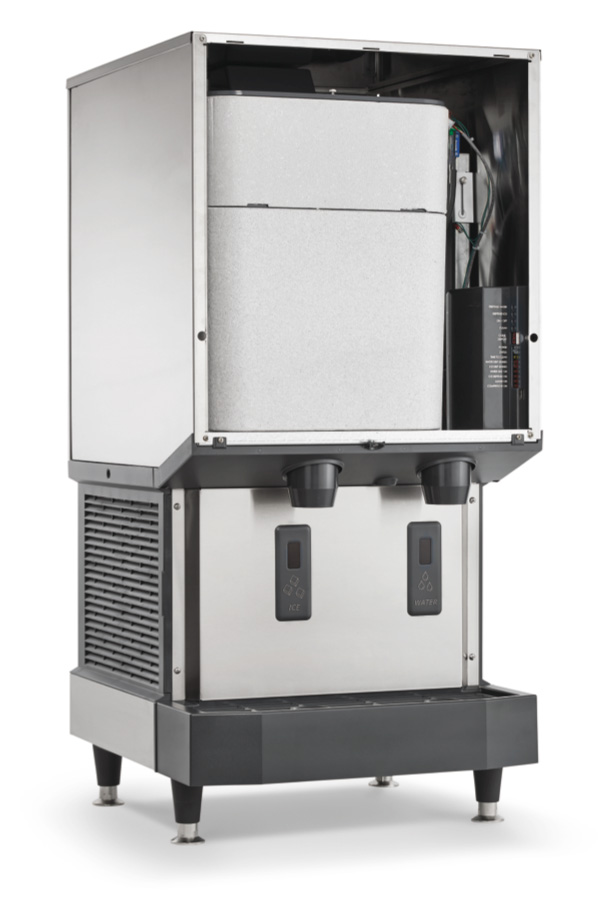 Meridian™ Series: Enhanced Serviceability
Quick Response (QR) Code Access

Unit-specific QR code for quick access to service manuals, warranty history, and other vital machine information

Helps reduce downtime and frequency of service calls

Convenient internal location allows service technicians to access the QR code while monitoring indicator lights and control board
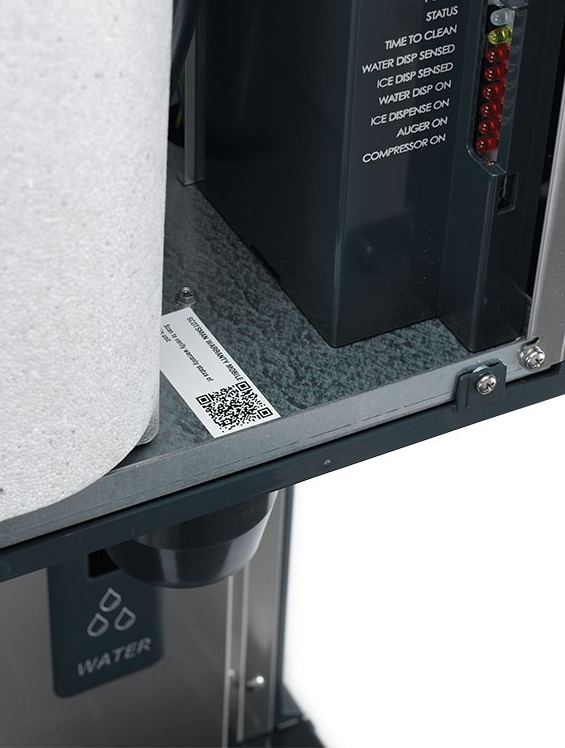 Meridian™ Series: Enhanced Serviceability
Intuitive Diagnostics

Internal LED indicator lights keep maintenance staff informed of unit’s current status to help reduce service time

Lights alert staff when descaling and sanitizing are needed

Warning lights feature a seven-segment display showing critical diagnostic readouts for easy reference

Test mode activates key components to check for potential issues

USB port allows for fast software updates
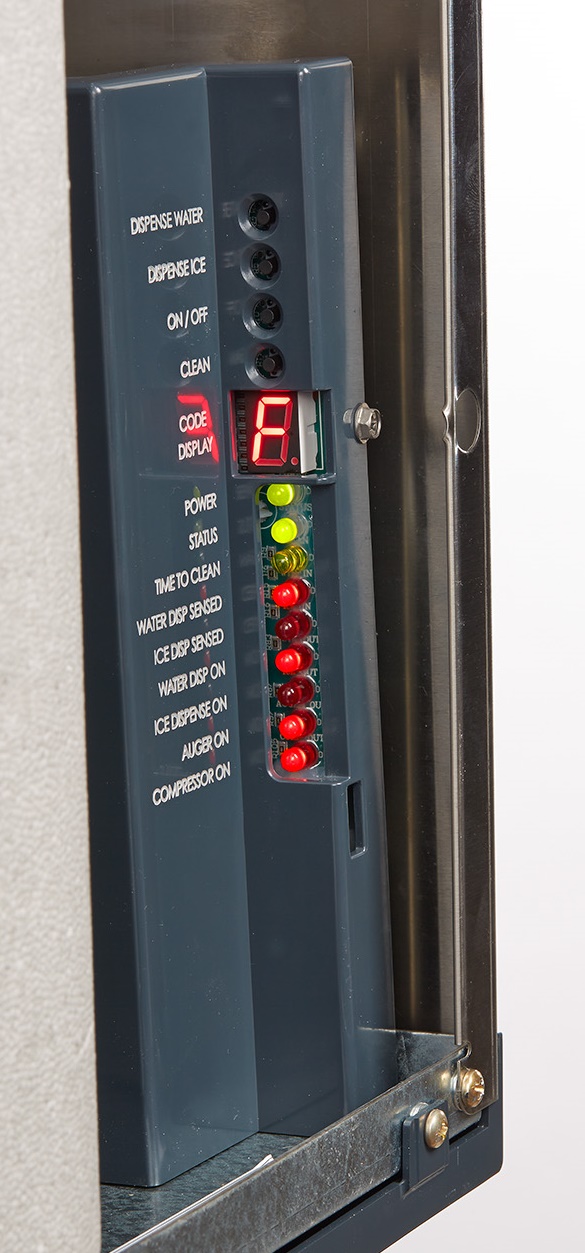 Meridian™ Series: Intelligent Design
Smart Construction & Design

Evaporator made of 100% stainless-steel for optimal heat transfer and enhanced durability

Larger sink drain opening with improved slope helps prevent clogging

Durable stainless-steel exterior panels

ADA-compliant dispensing area  (applicable to touch-free configurations only)
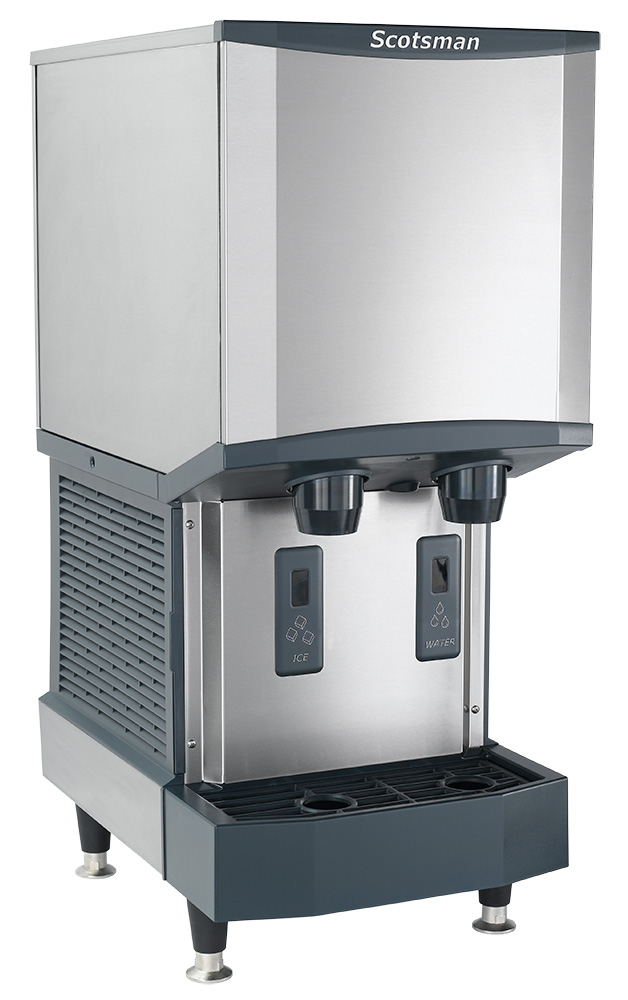 Meridian™ Series: Intelligent Design
Quiet Operation

Unnecessary equipment noise can negatively affect the patient care or hospitality environment

Meridian’s improved condenser fan function delivers quiet operation

Energy Efficient

Electronic controls and a highly efficient compressor translate to reduced energy consumption

All Meridian™ models are CEE Tier 2 certified and up to 15% more energy efficient than the competition
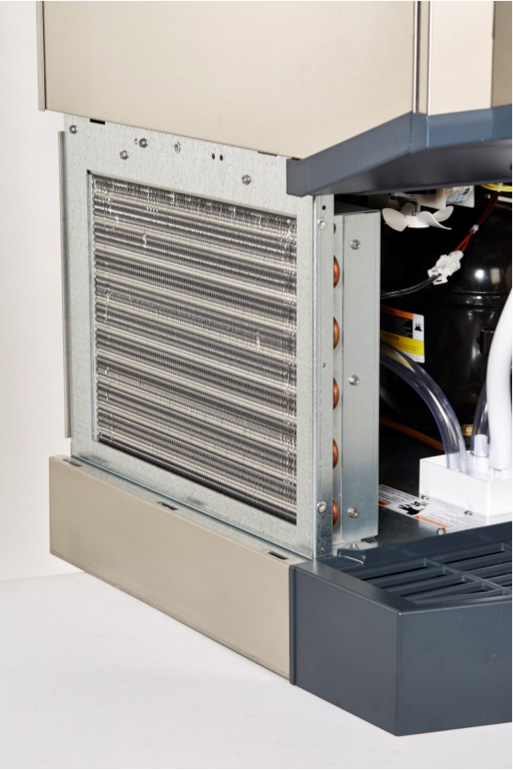 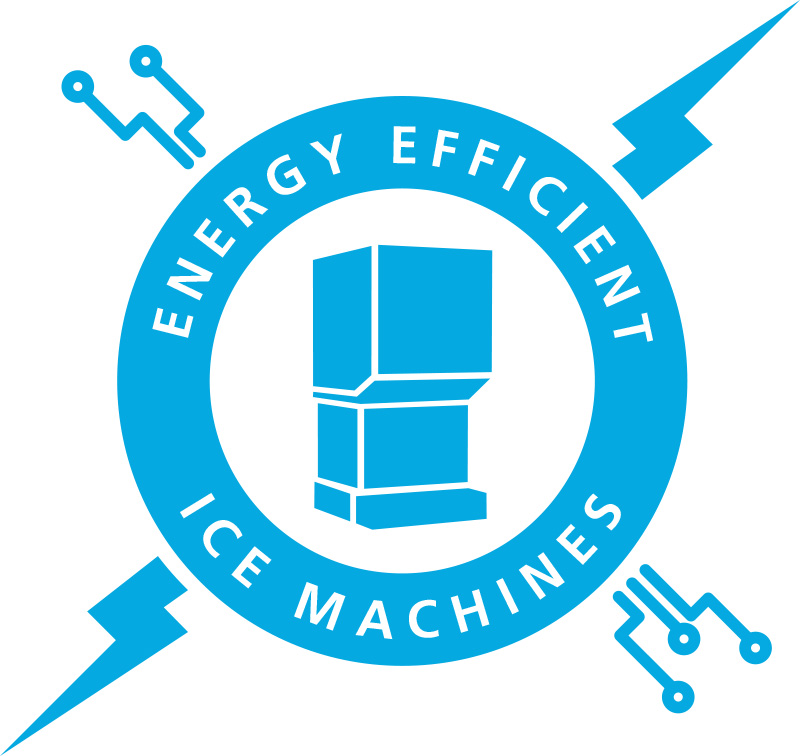 Meridian™ Series: Intelligent Design
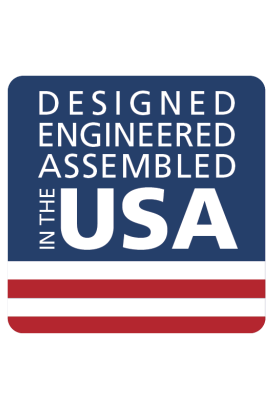 High Quality Manufacturing

All Meridian™ units are manufactured and tested at our award-winning facility in South Carolina to ensure you get a reliable machine that works exactly like it should 

Assembled in the USA

Award winning Fairfax, South Carolina Facility

ISO 9001:2015 accredited

100% of machines run tested before shipment
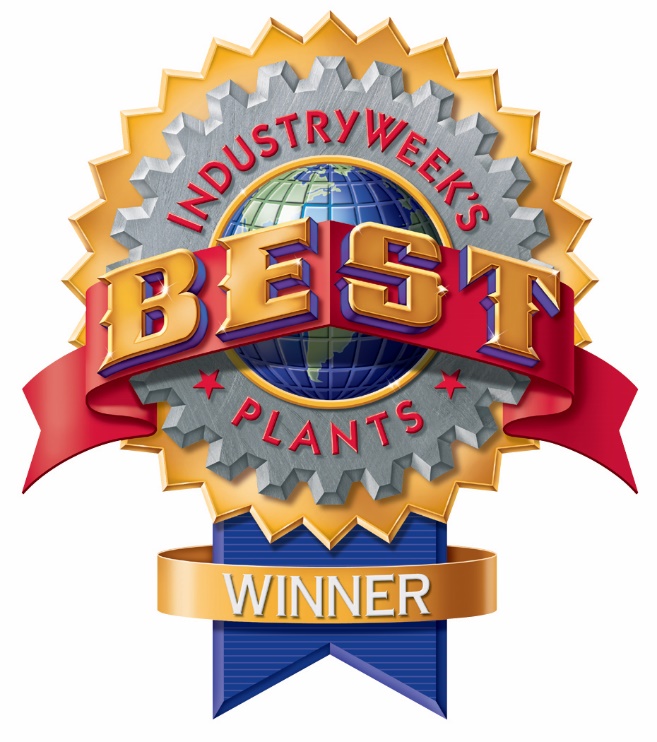 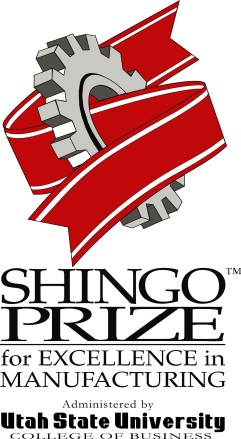 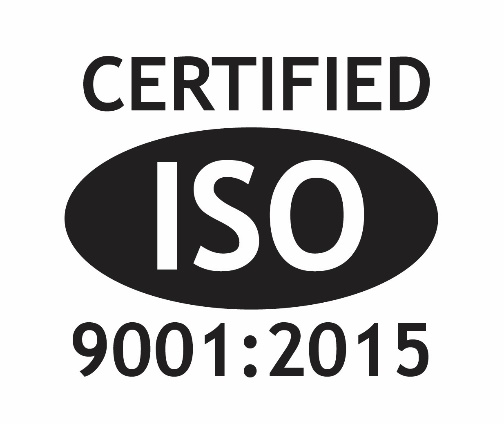 Meridian™ Series: Intelligent Design
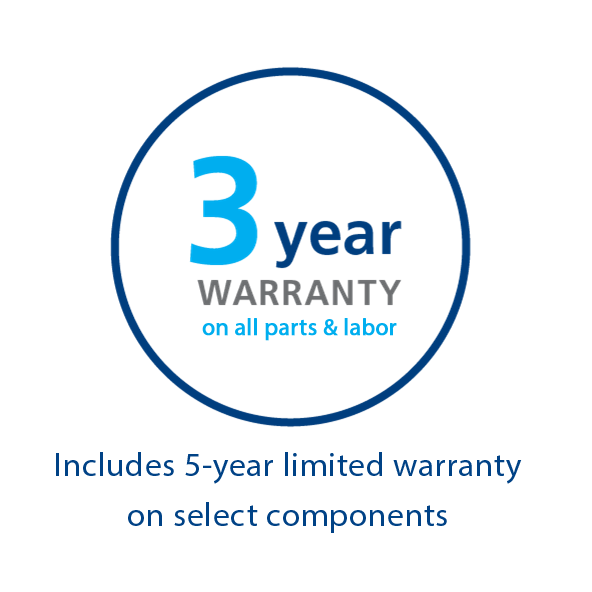 Standing Behind Our Quality

Scotsman provides a 3-year parts and labor warranty on all components, and 5-year parts warranty on the compressor and condenser

3-year parts and labor warranty on all components

5-year parts warranty on compressor and condenser

Warranty valid in North, South & Central America for commercial installations

Residential applications:
1-year parts and labor
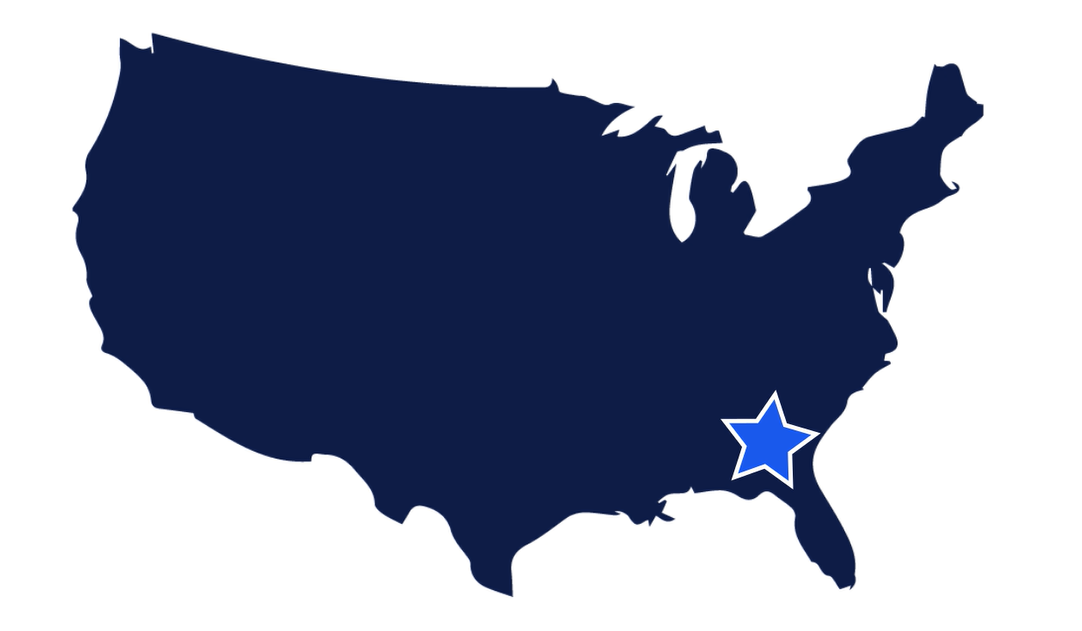 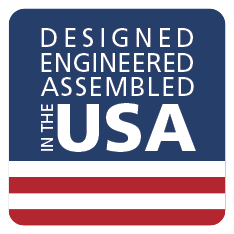 Meridian™ Series: Accessories
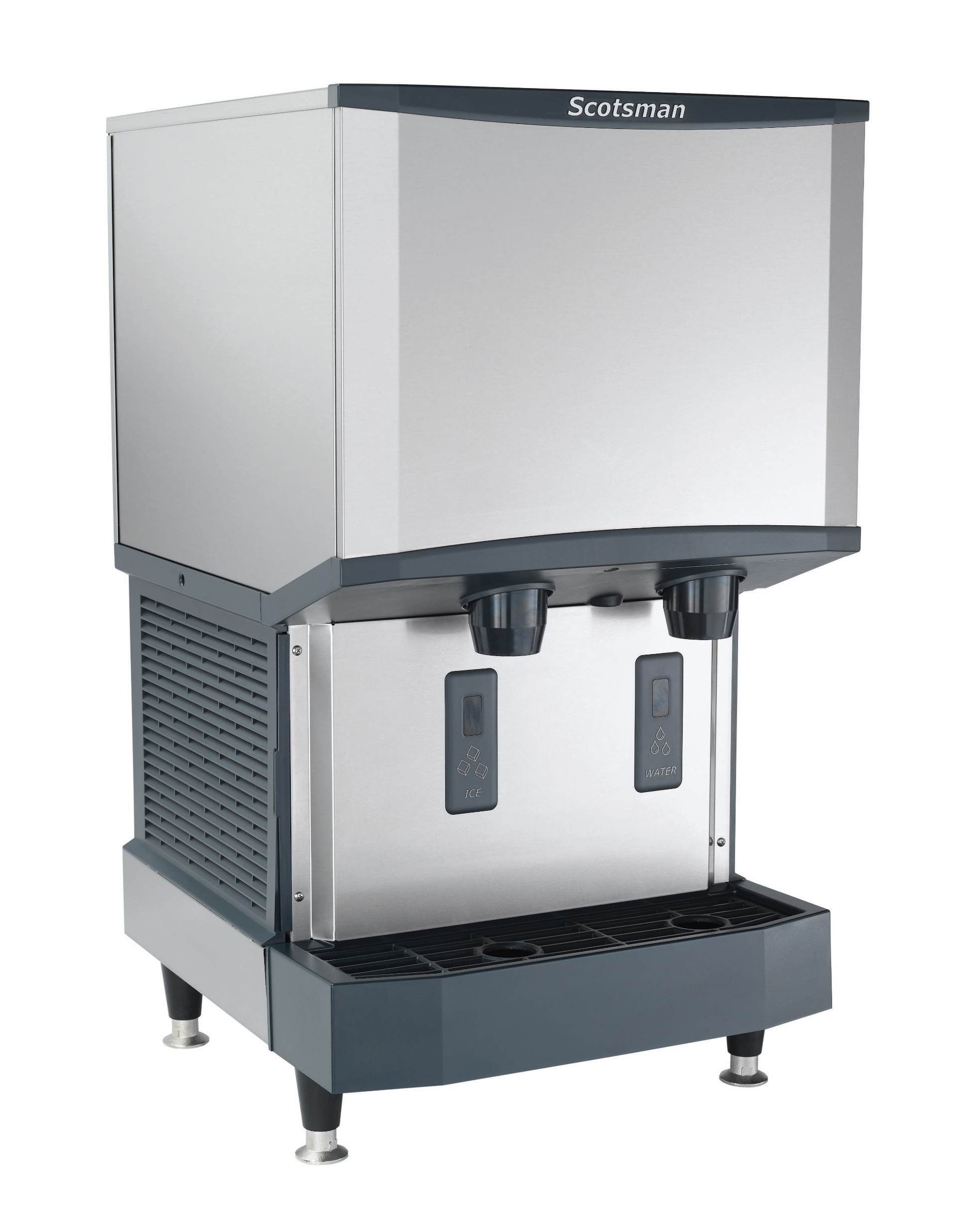 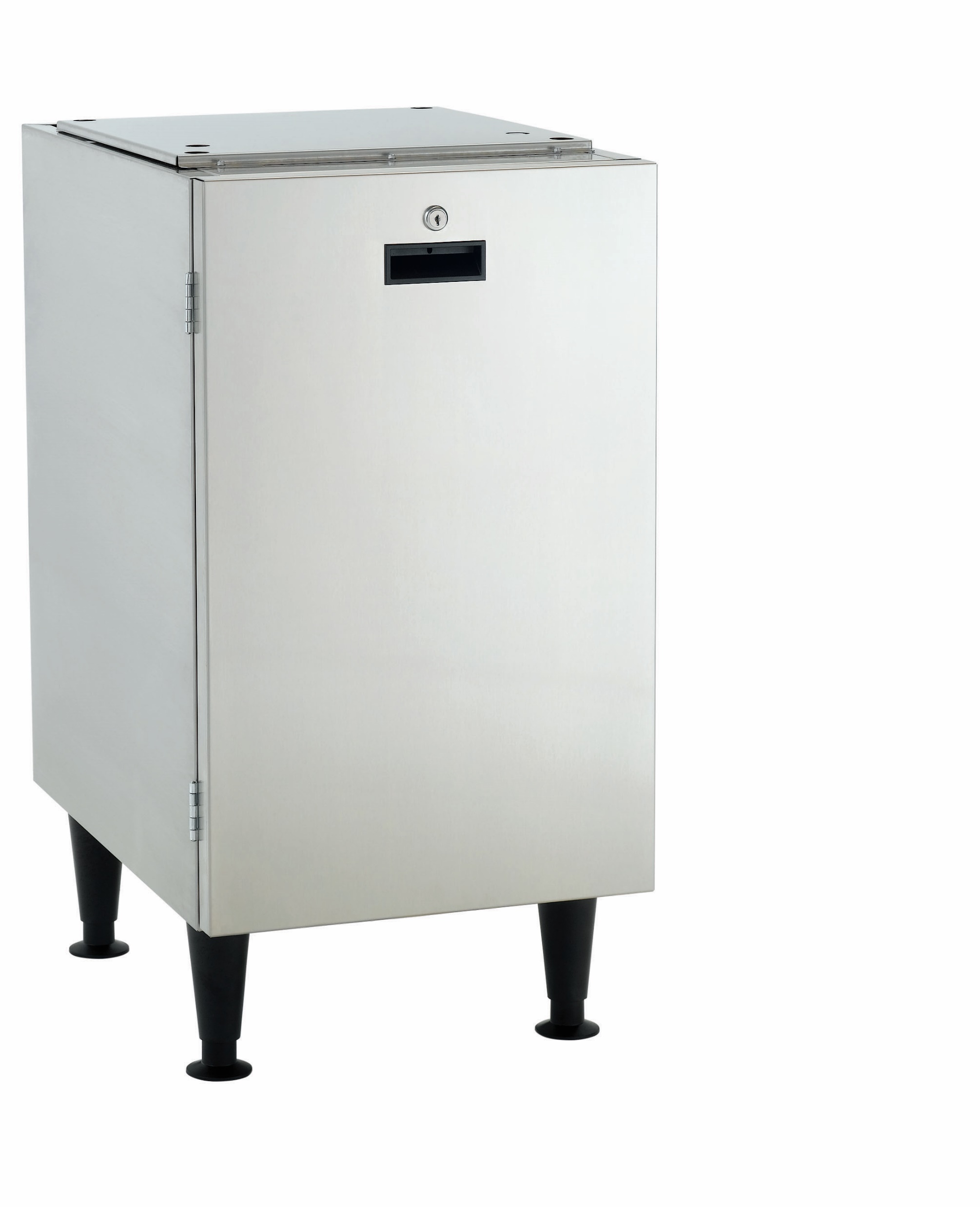 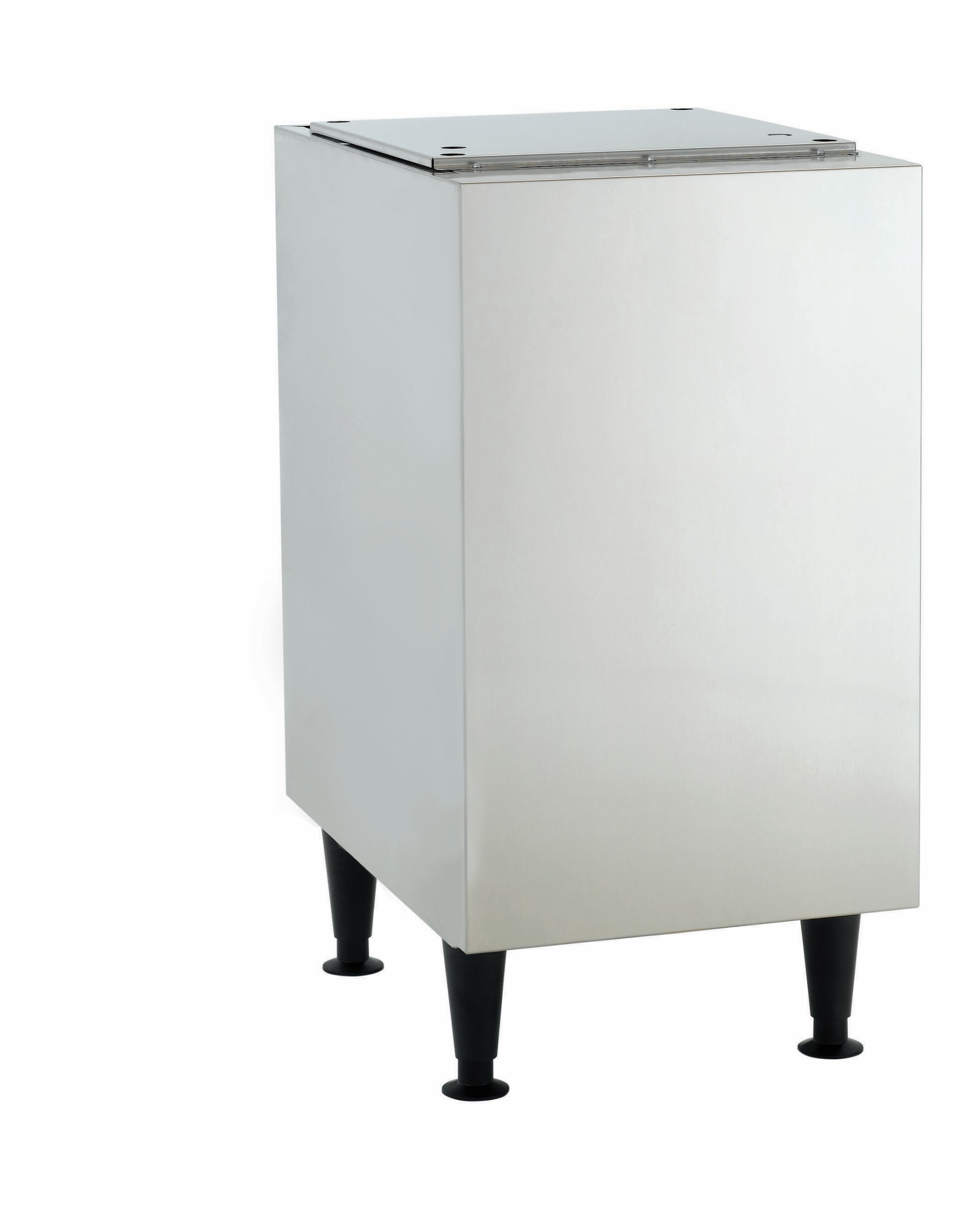 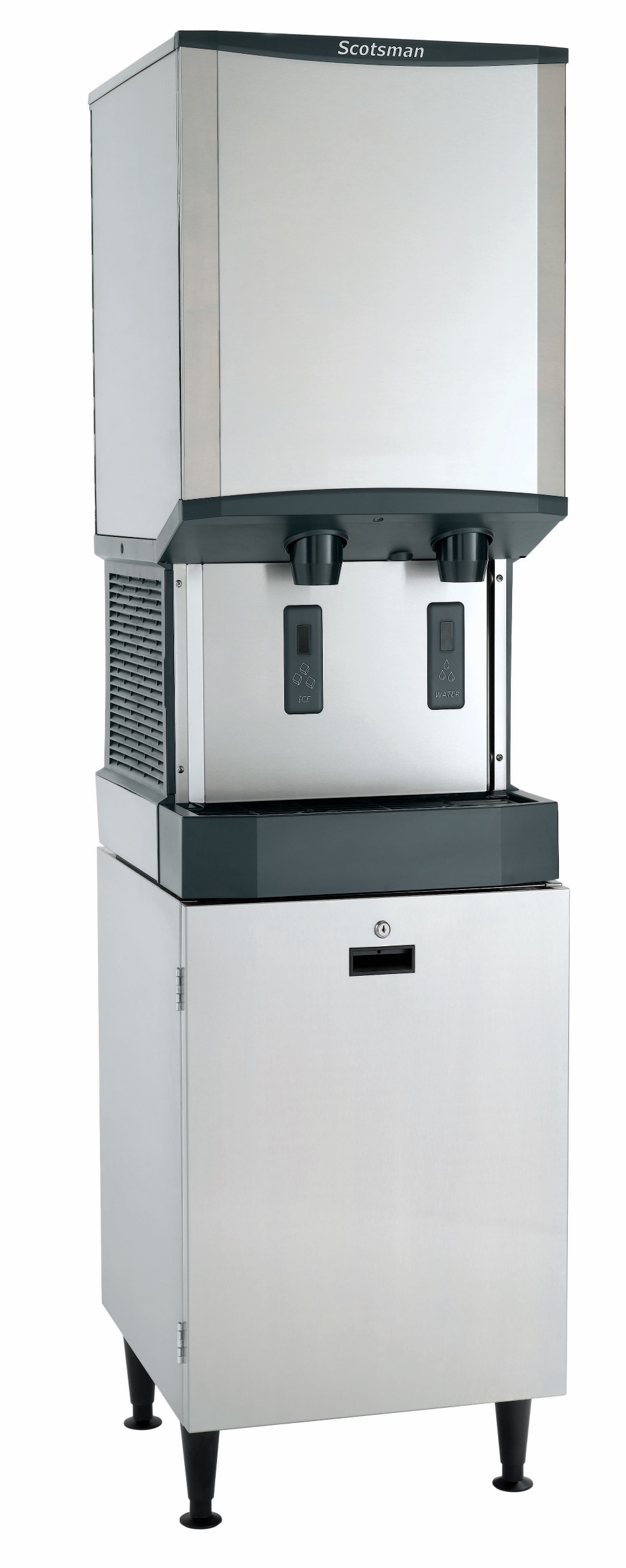 HST16 & HST21 Machine Stands
Optional machine stands allow for freestanding configuration 

Stainless-steel construction
Includes 6” adjustable legs



Models w/ Reversible Locking Door + Storage Shelf:
HST16-A (for HID312)
HST21-A (for HID525 & HID540)

Basic Models: 
HST16B-A (for HID312)
HST21B-1 (for HID525 & HID540)
KLP24A Adjustable Legs
Optional 4” adjustable legs for easy cleaning beneath unit
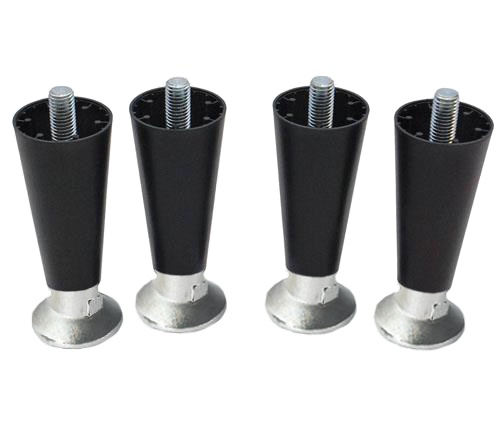 Meridian™ Series: The Best Choice
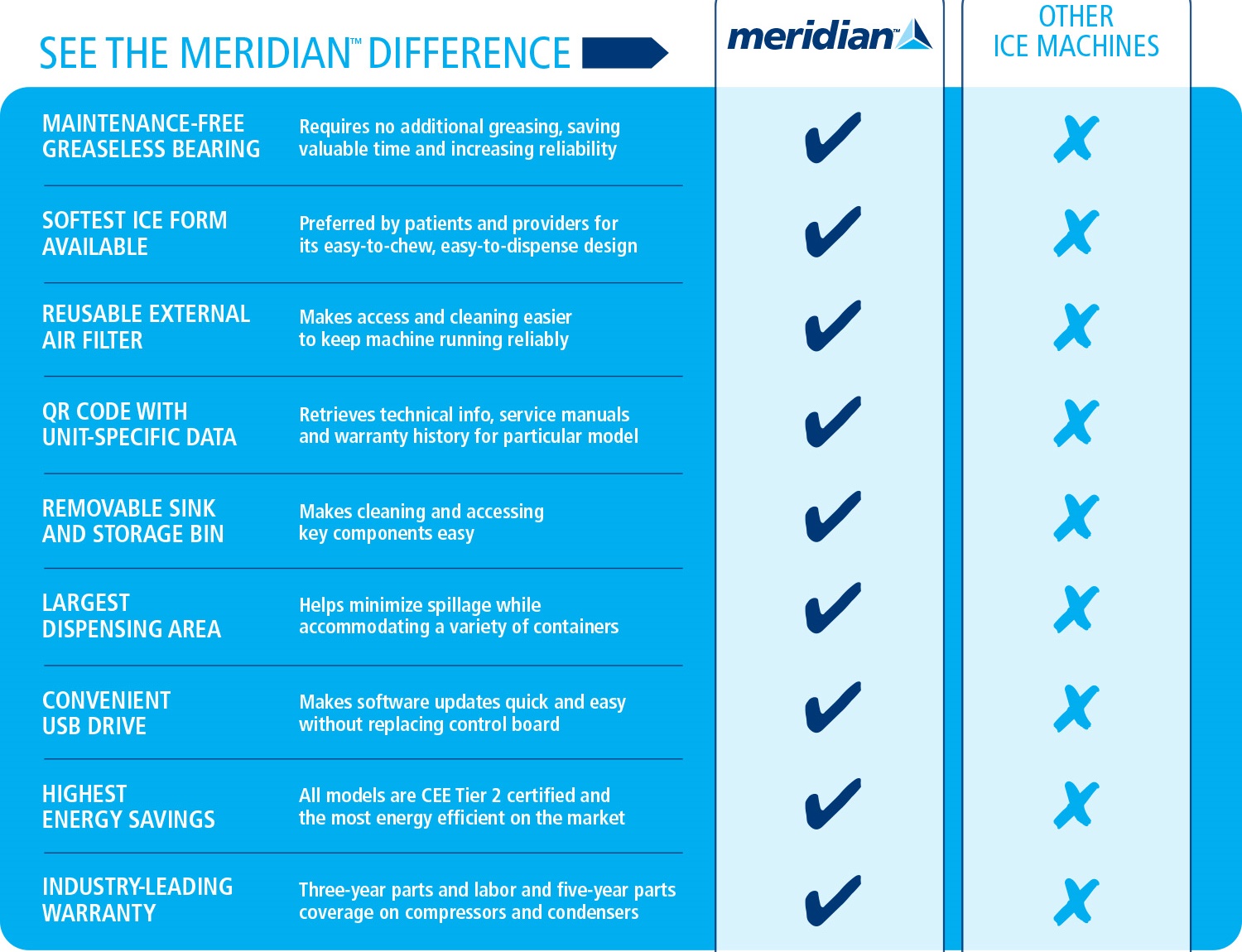 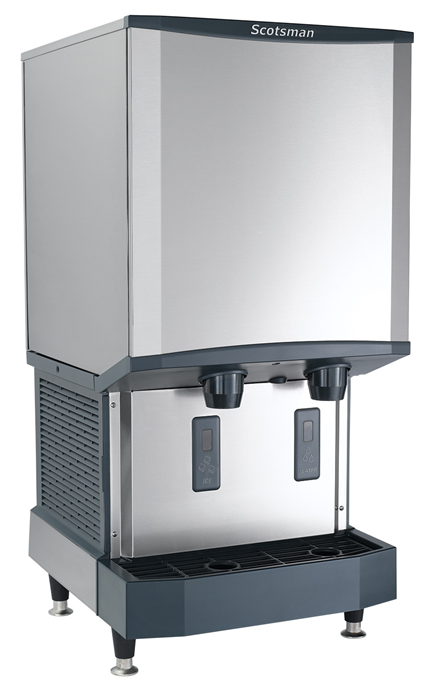 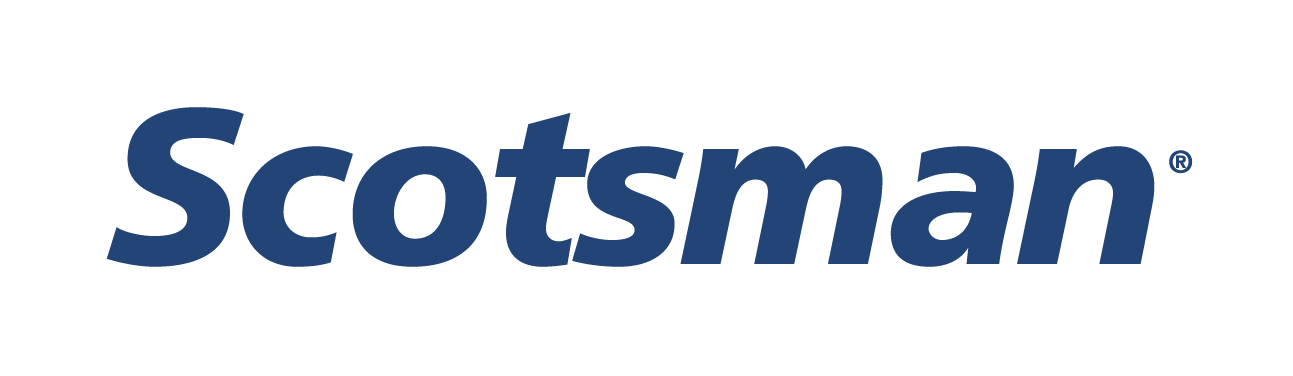 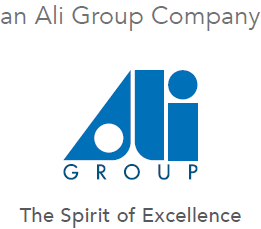